Flipping Bits in Memory Without Accessing Them:
DRAM Disturbance Errors
Yoongu Kim
Ross Daly, Jeremie Kim, Chris Fallin, Ji Hye Lee, 
Donghyuk Lee, Chris Wilkerson, Konrad Lai, Onur Mutlu
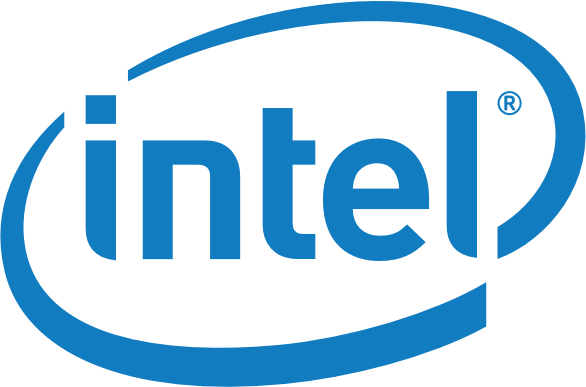 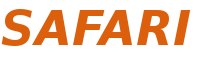 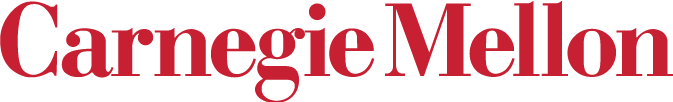 [Speaker Notes: Hi, my name is Yoongu Kim. Later today I’ll be presenting “Flipping Bits in Memory Without Accessing Them: An Experimental Study of DRAM Disturbance Errors.”]
DRAM Chip
Row
Wordline
Row
Row
Row
Row
[Speaker Notes: A DRAM chip consists of many rows of cells. To access a row, it must first be opened by raising the voltage of its wordline. And after the row is accessed, it is closed by lowering the voltage of its wordline. But, we observed that repeatedly opening and closing a row causes errors -- called disturbance errors -- in adjacent rows.]
DRAM Chip
Row
Wordline
Row
Opened Row
VHIGH
Row
Row
[Speaker Notes: A DRAM chip consists of many rows of cells. To access a row, it must first be opened by raising the voltage of its wordline. And after the row is accessed, it is closed by lowering the voltage of its wordline. But, we observed that repeatedly opening and closing a row causes errors -- called disturbance errors -- in adjacent rows.]
DRAM Chip
Row
Wordline
Row
Closed Row
VLOW
Row
Row
[Speaker Notes: A DRAM chip consists of many rows of cells. To access a row, it must first be opened by raising the voltage of its wordline. And after the row is accessed, it is closed by lowering the voltage of its wordline. But, we observed that repeatedly opening and closing a row causes errors -- called disturbance errors -- in adjacent rows.]
DRAM Chip
Row
Wordline
Row
Opened Row
VHIGH
Row
Row
[Speaker Notes: A DRAM chip consists of many rows of cells. To access a row, it must first be opened by raising the voltage of its wordline. And after the row is accessed, it is closed by lowering the voltage of its wordline. But, we observed that repeatedly opening and closing a row causes errors -- called disturbance errors -- in adjacent rows.]
DRAM Chip
Row
Wordline
Row
Opened Row
VHIGH
Row
Row
[Speaker Notes: A DRAM chip consists of many rows of cells. To access a row, it must first be opened by raising the voltage of its wordline. And after the row is accessed, it is closed by lowering the voltage of its wordline. But, we observed that repeatedly opening and closing a row causes errors -- called disturbance errors -- in adjacent rows.]
DRAM Chip
Row
Wordline
Row
Opened Row
VHIGH
Row
Row
Repeatedly opening and closing a row induces disturbance errors in adjacent rows
[Speaker Notes: A DRAM chip consists of many rows of cells. To access a row, it must first be opened by raising the voltage of its wordline. And after the row is accessed, it is closed by lowering the voltage of its wordline. But, we observed that repeatedly opening and closing a row causes errors -- called disturbance errors -- in adjacent rows.]
x86 CPU
DRAM Module
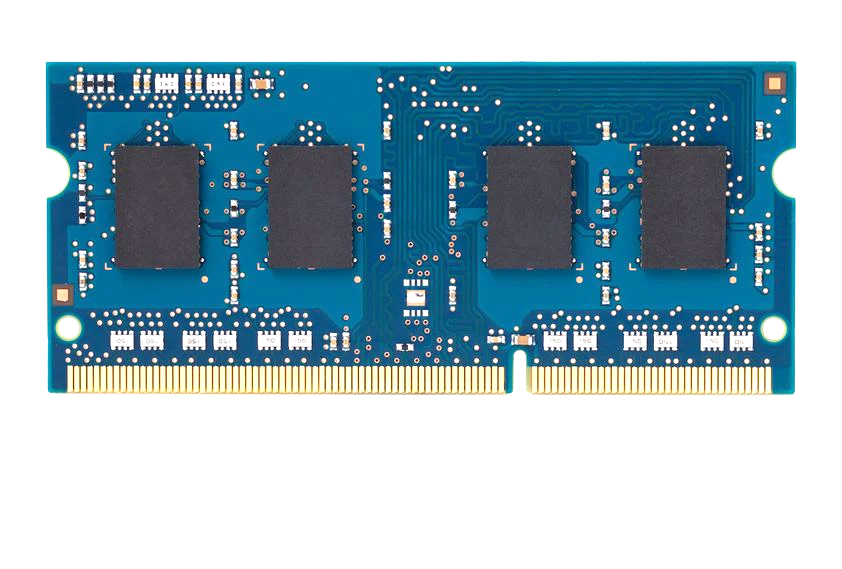 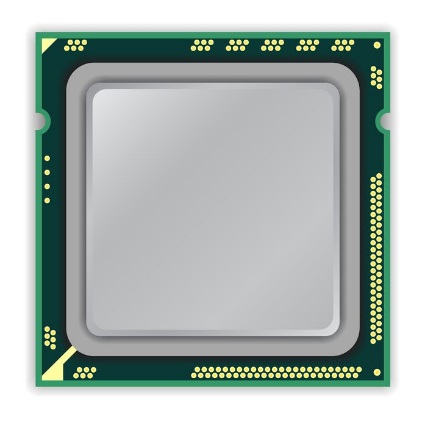 loop:
  mov (X), %eax
  mov (Y), %ebx
  clflush (X)  
  clflush (Y)
  mfence
  jmp loop
X
Y
[Speaker Notes: We demonstrate the errors on multiple x86 systems. Shown to the bottom-left is a “disturbance kernel”. When executed, it forces two rows to be opened and closed one after the other – over and over again. Consequently, it induces many errors in the module.]
x86 CPU
DRAM Module
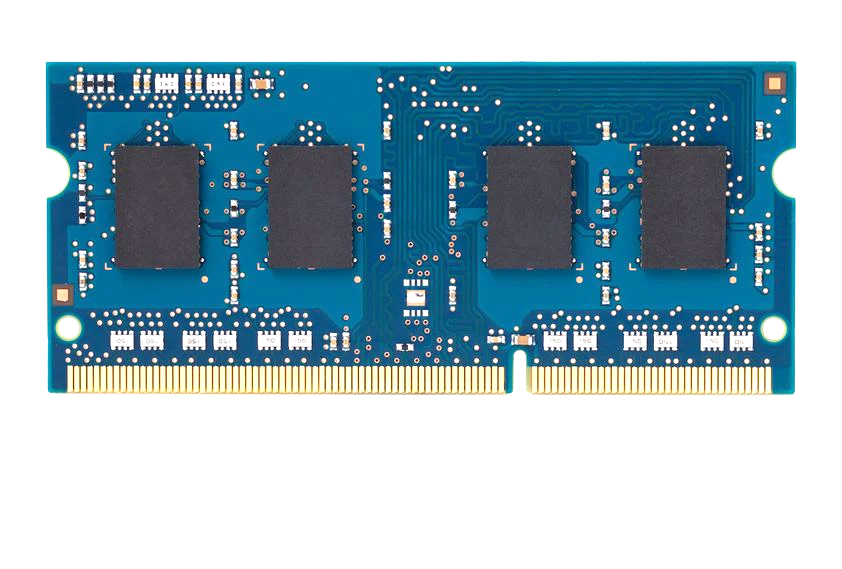 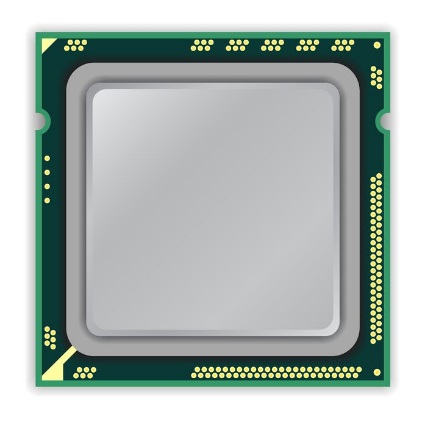 loop:
  mov (X), %eax
  mov (Y), %ebx
  clflush (X)  
  clflush (Y)
  mfence
  jmp loop
X
Y
[Speaker Notes: We demonstrate the errors on multiple x86 systems. Shown to the bottom-left is a “disturbance kernel”. When executed, it forces two rows to be opened and closed one after the other – over and over again. Consequently, it induces many errors in the module.]
x86 CPU
DRAM Module
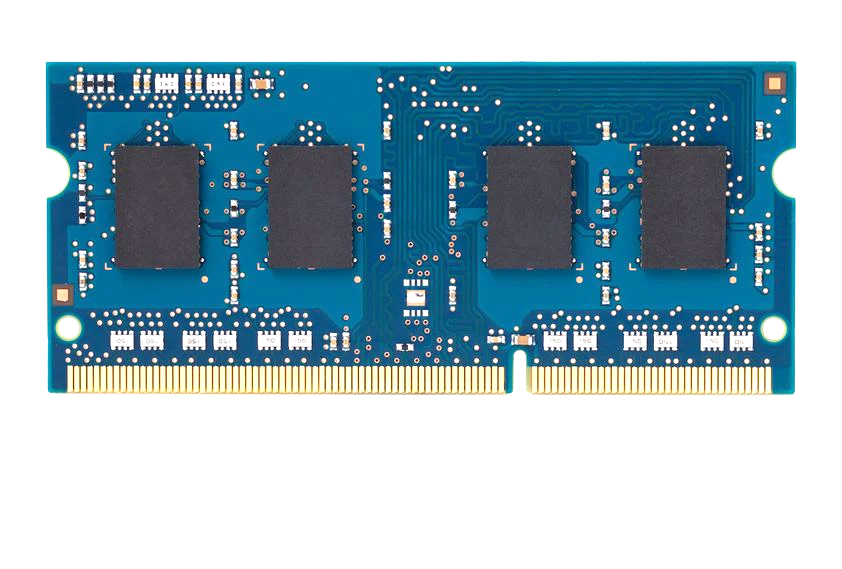 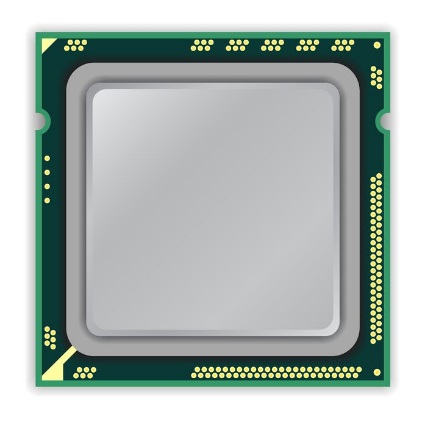 loop:
  mov (X), %eax
  mov (Y), %ebx
  clflush (X)  
  clflush (Y)
  mfence
  jmp loop
X
Y
[Speaker Notes: We demonstrate the errors on multiple x86 systems. Shown to the bottom-left is a “disturbance kernel”. When executed, it forces two rows to be opened and closed one after the other – over and over again. Consequently, it induces many errors in the module.]
x86 CPU
DRAM Module
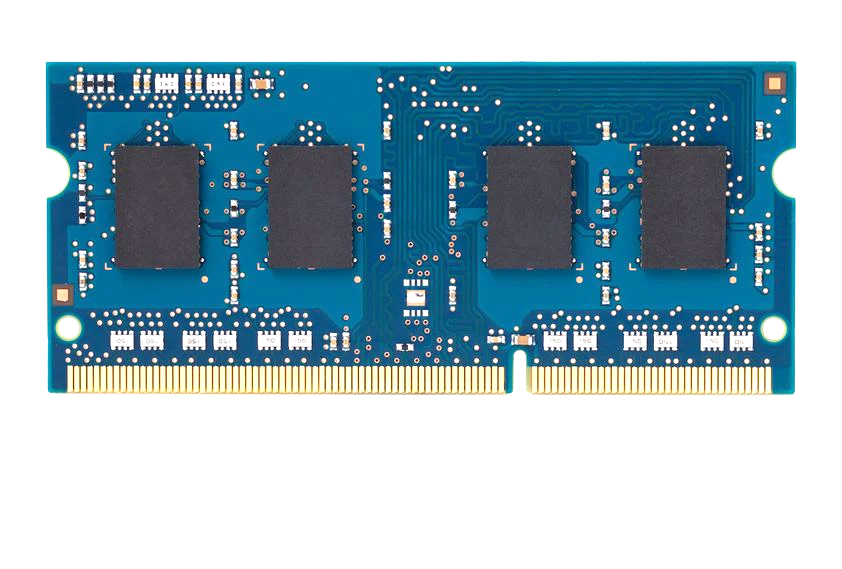 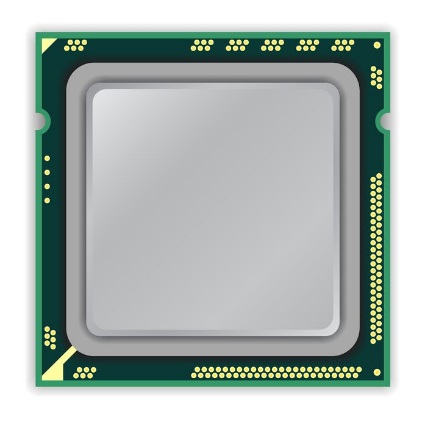 loop:
  mov (X), %eax
  mov (Y), %ebx
  clflush (X)  
  clflush (Y)
  mfence
  jmp loop
X
Y
[Speaker Notes: We demonstrate the errors on multiple x86 systems. Shown to the bottom-left is a “disturbance kernel”. When executed, it forces two rows to be opened and closed one after the other – over and over again. Consequently, it induces many errors in the module.]
Most Modules At Risk
83%
88%
86%
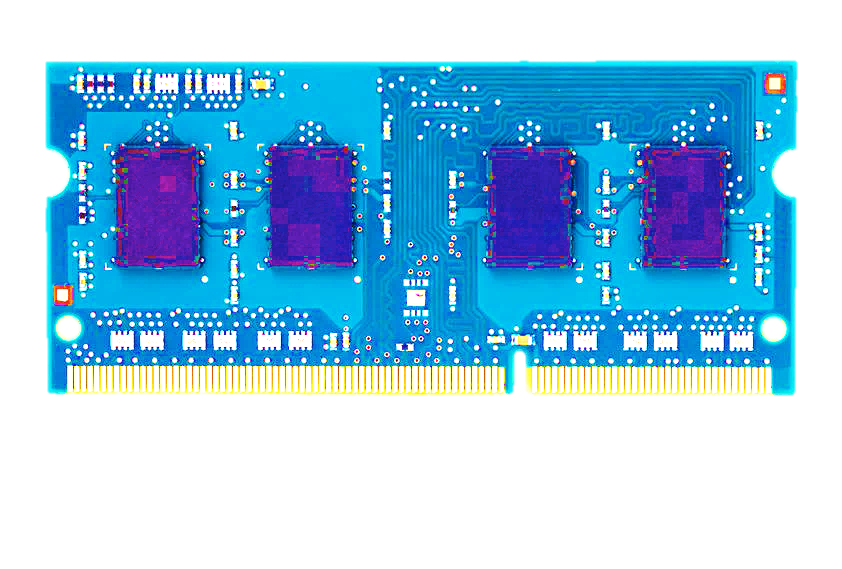 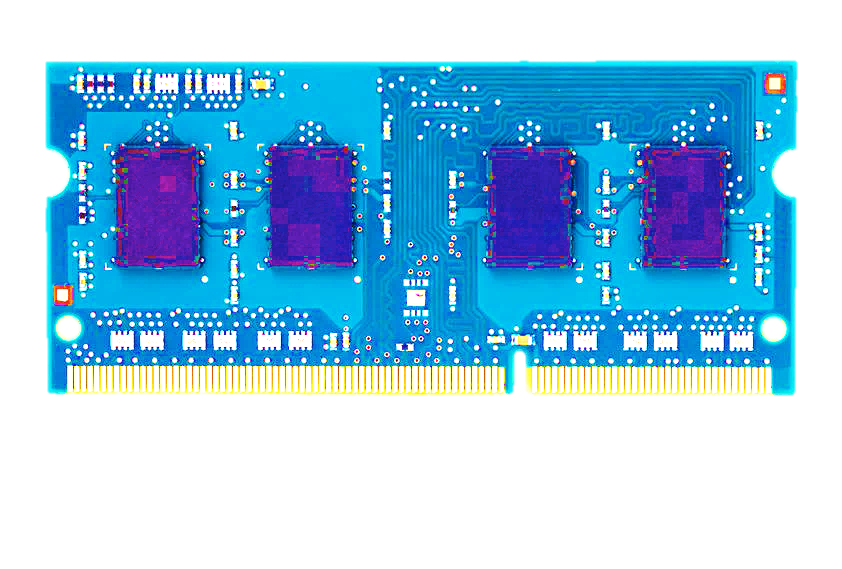 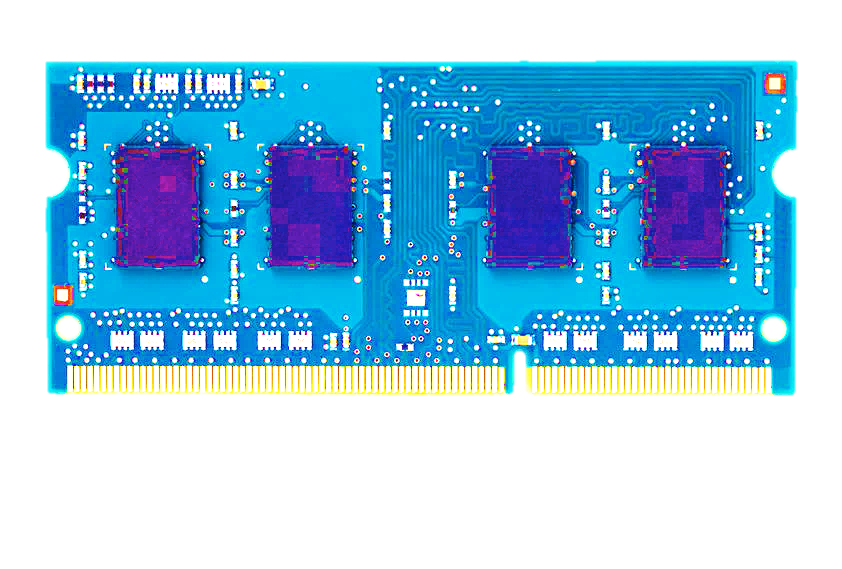 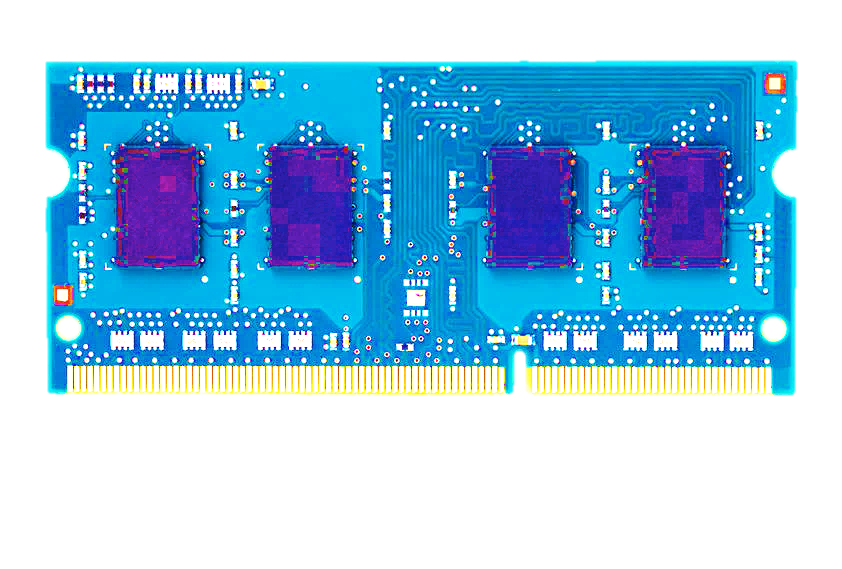 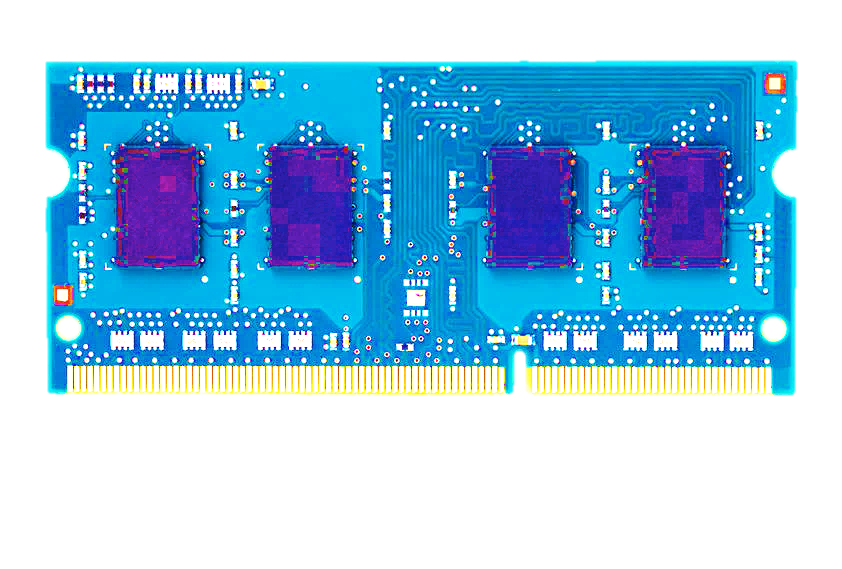 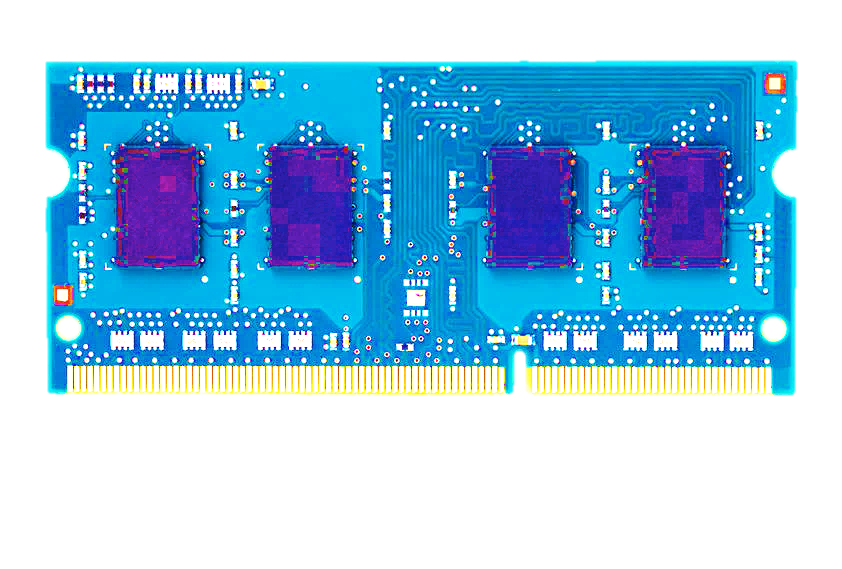 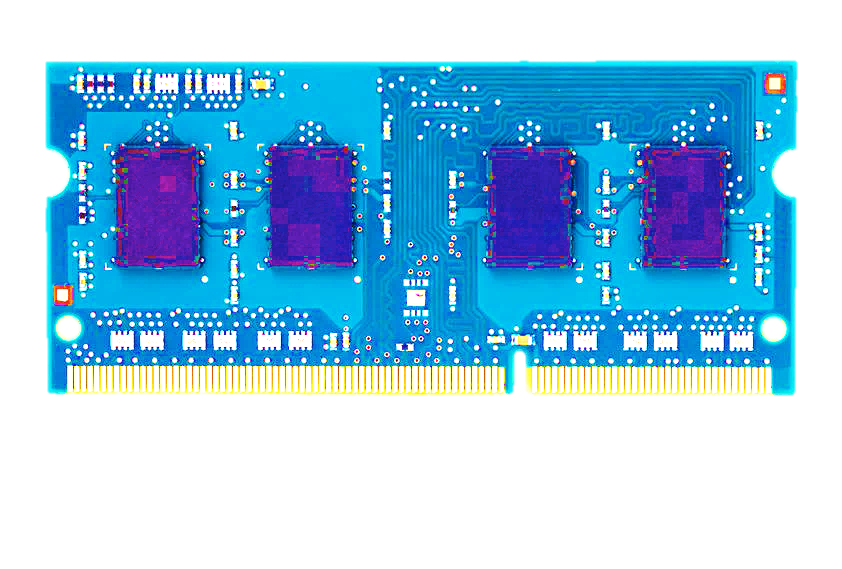 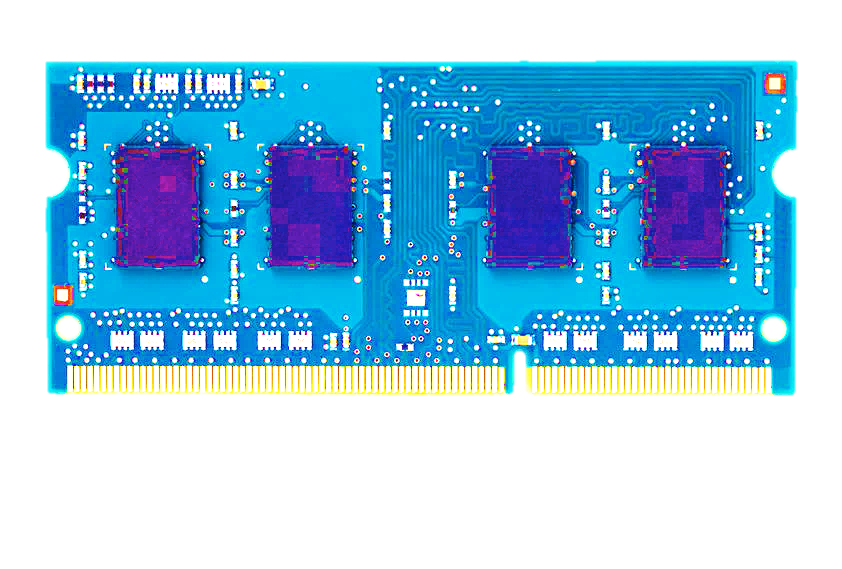 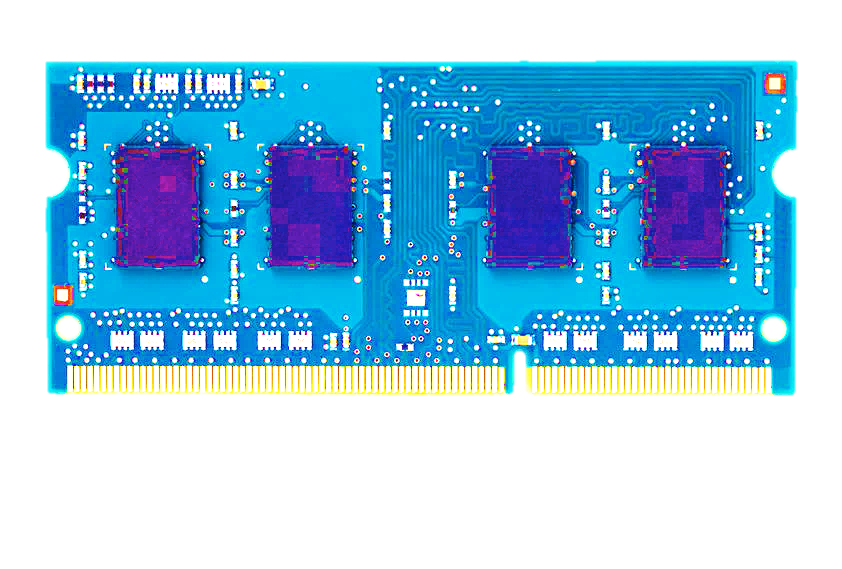 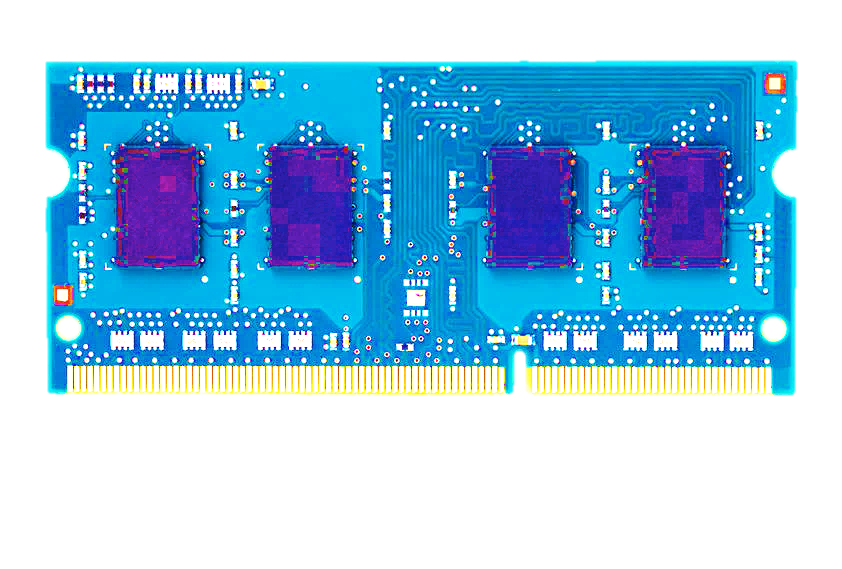 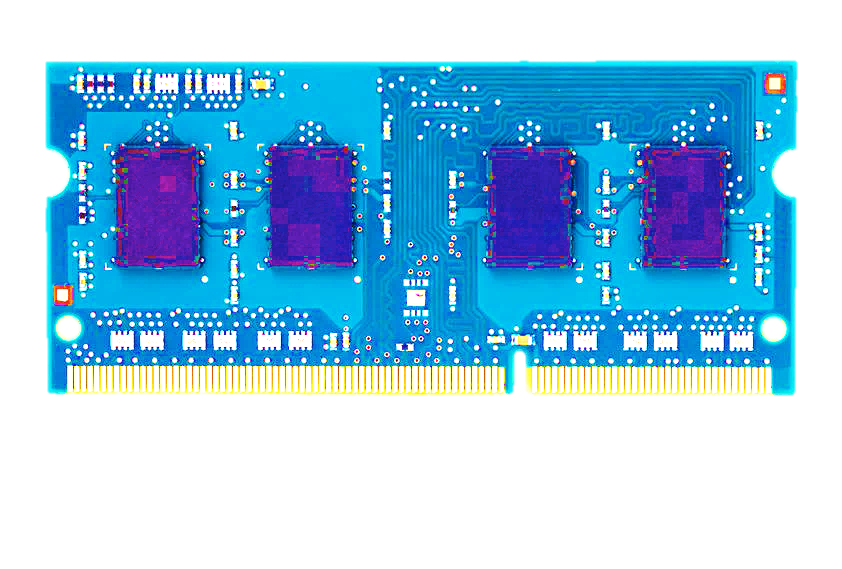 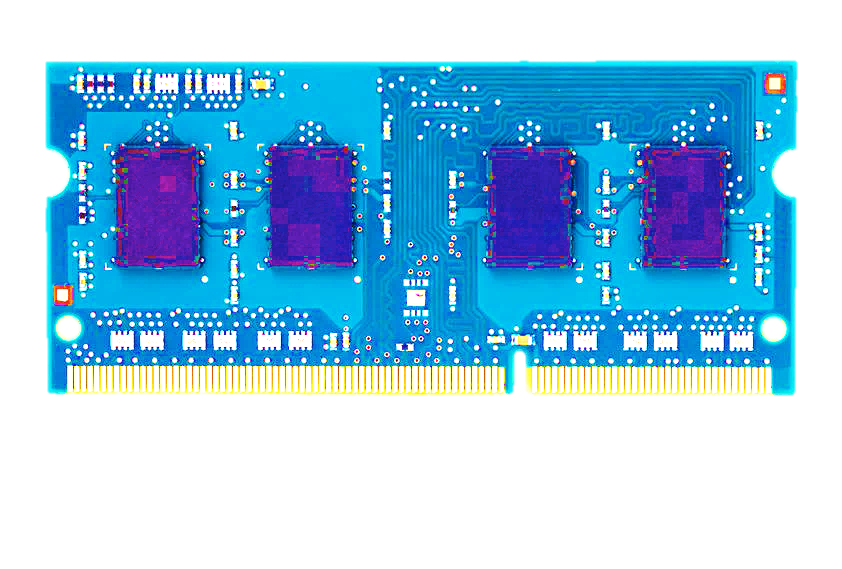 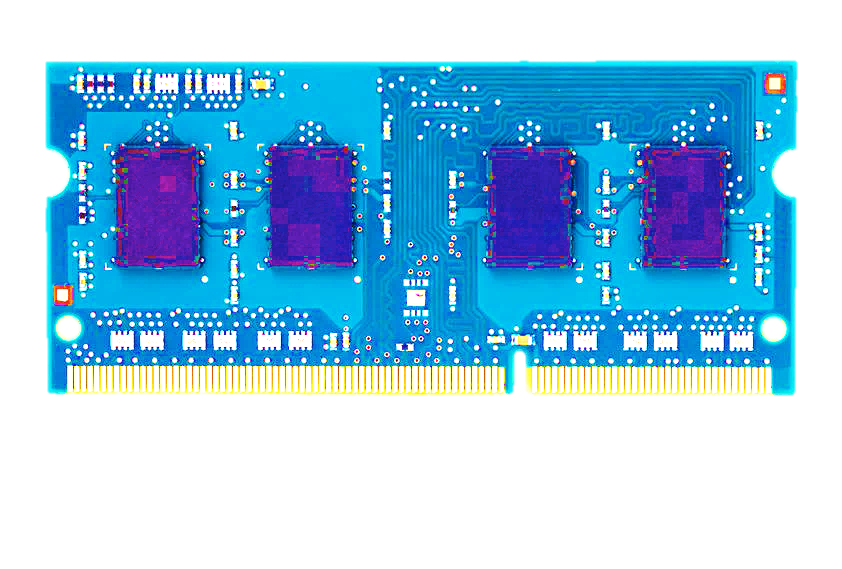 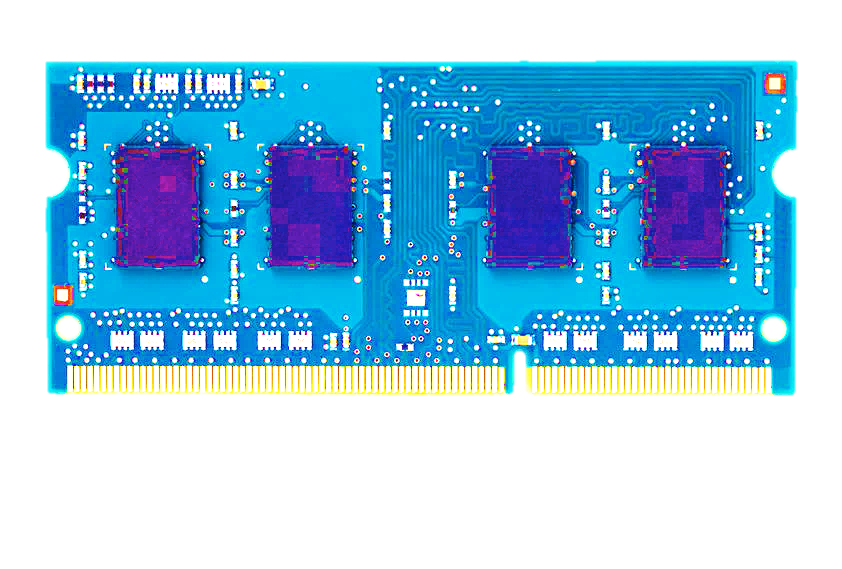 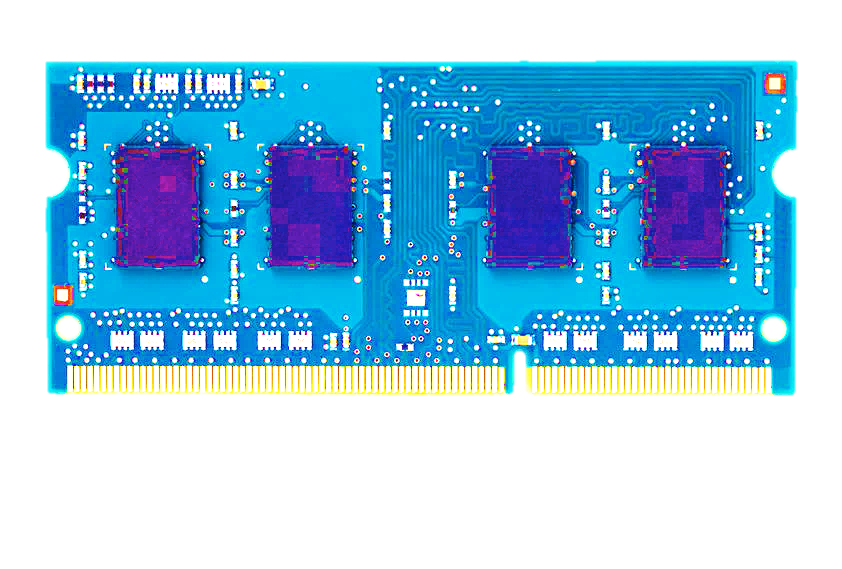 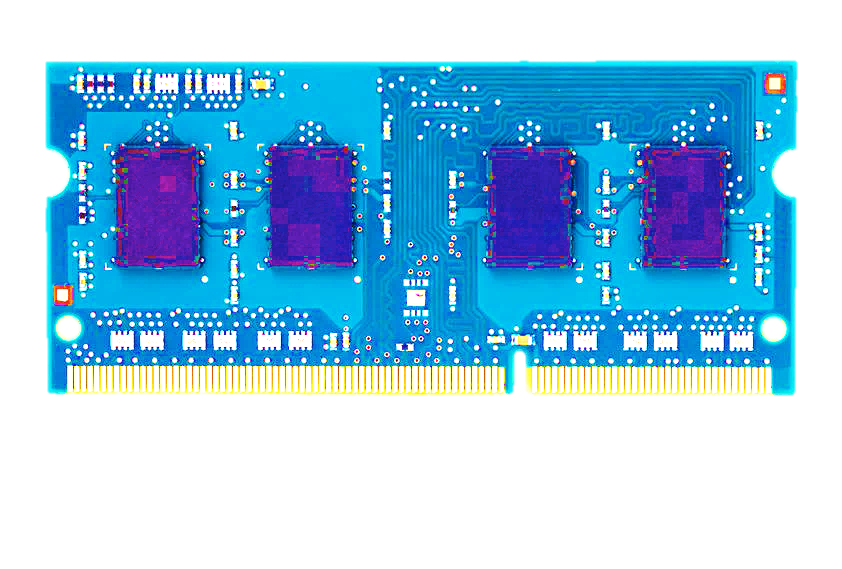 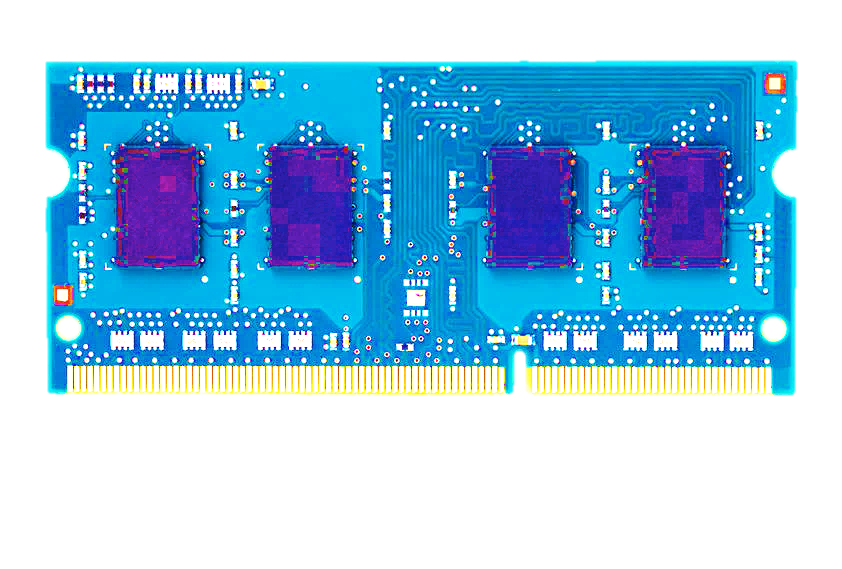 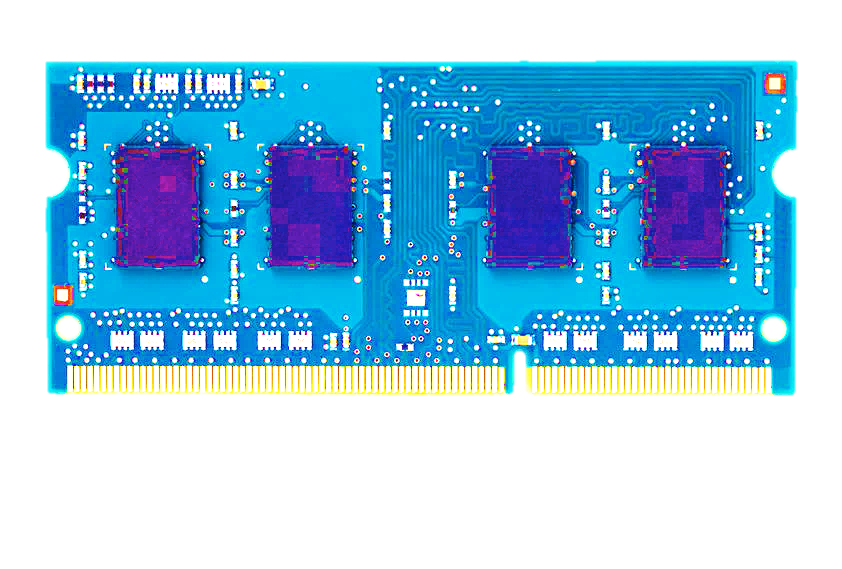 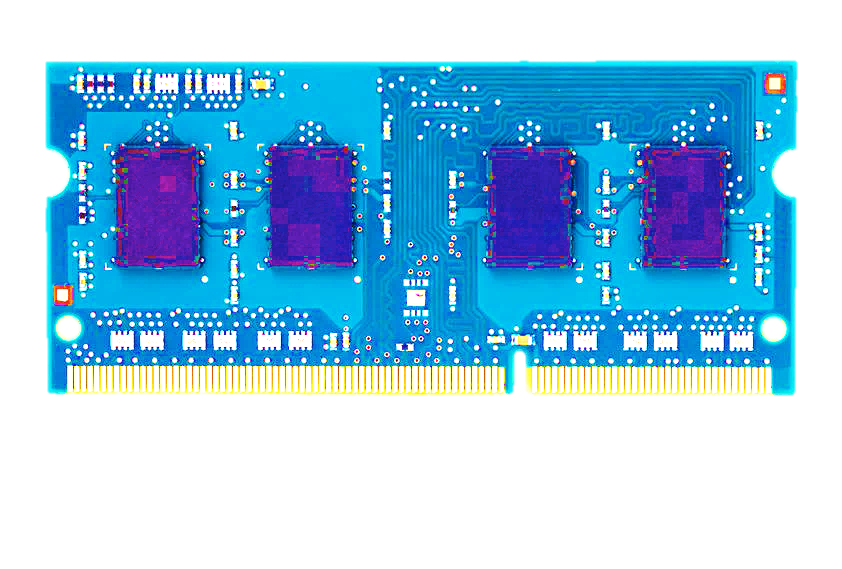 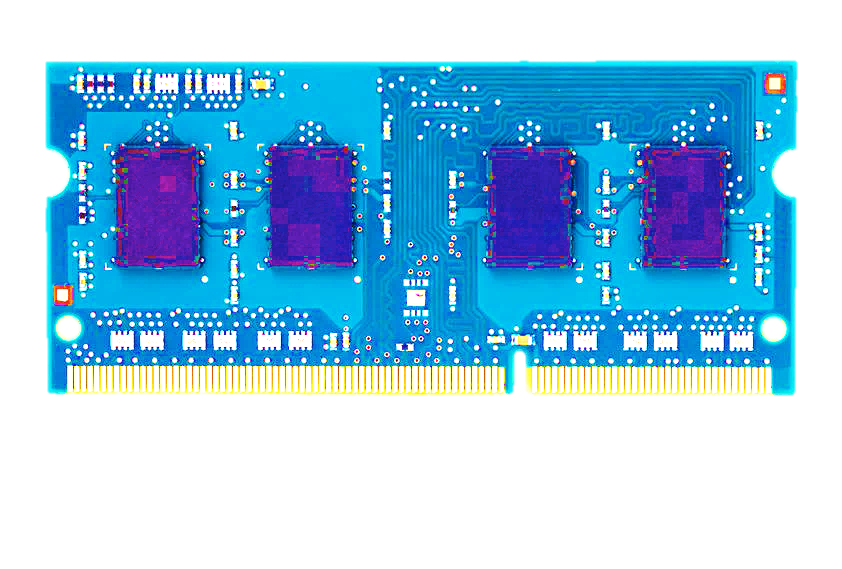 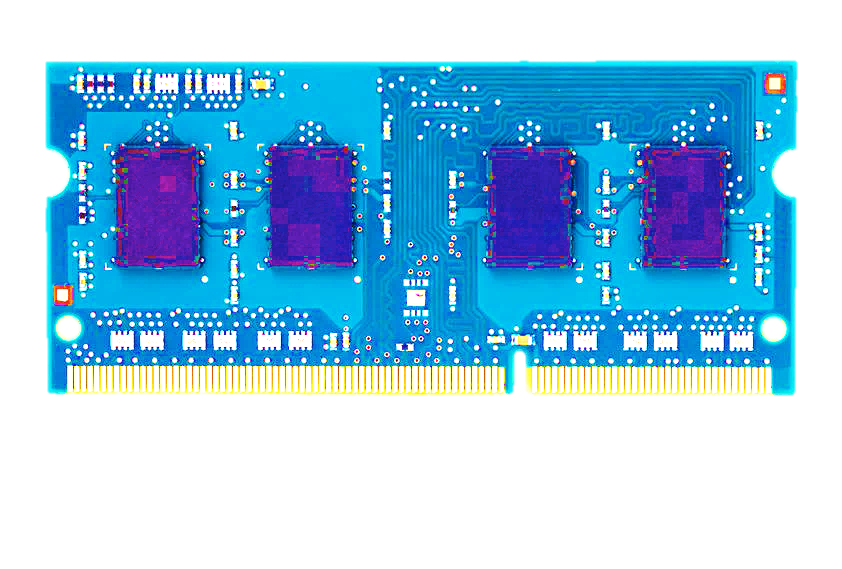 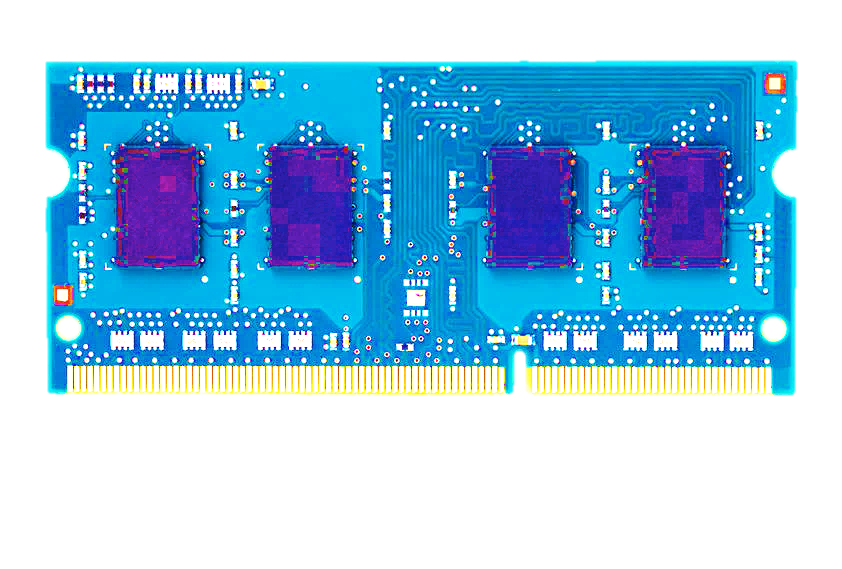 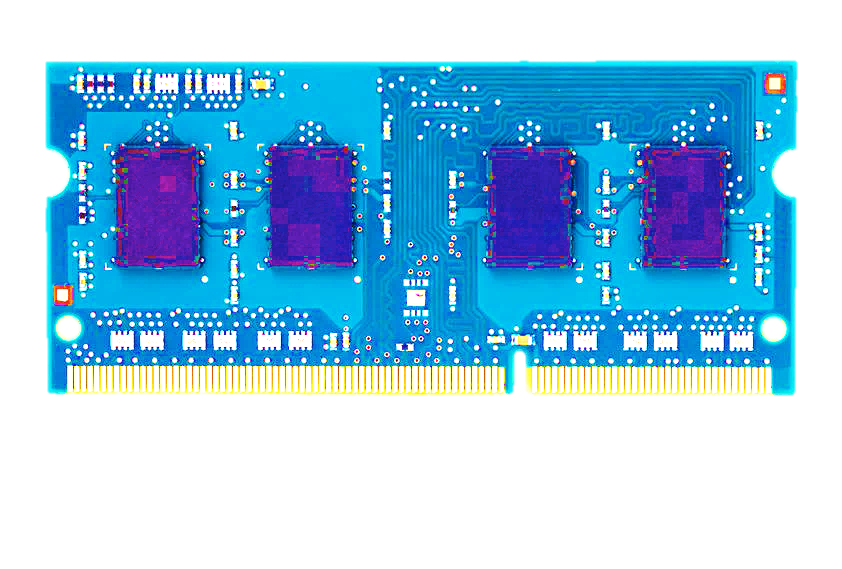 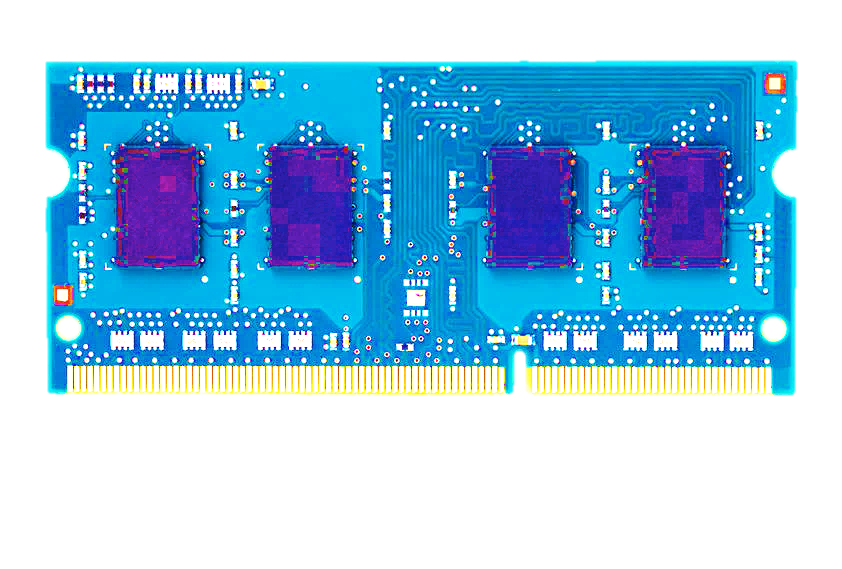 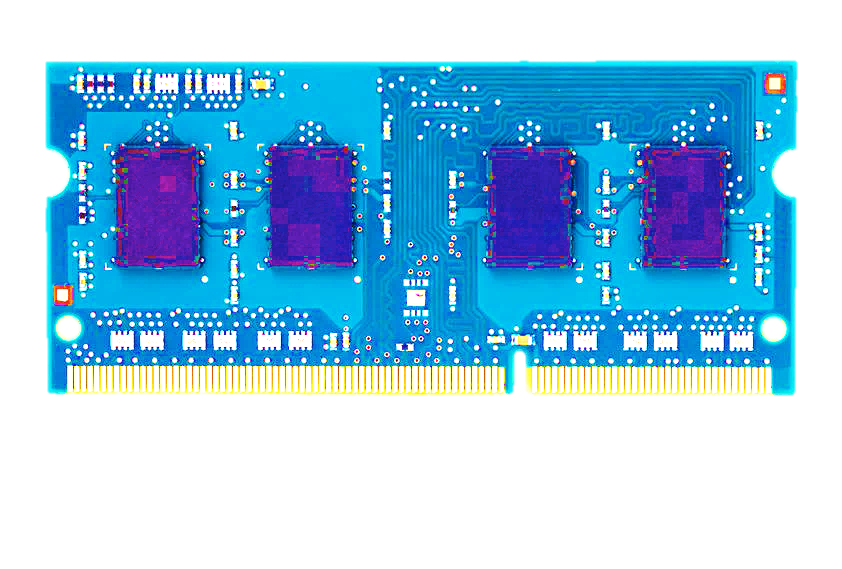 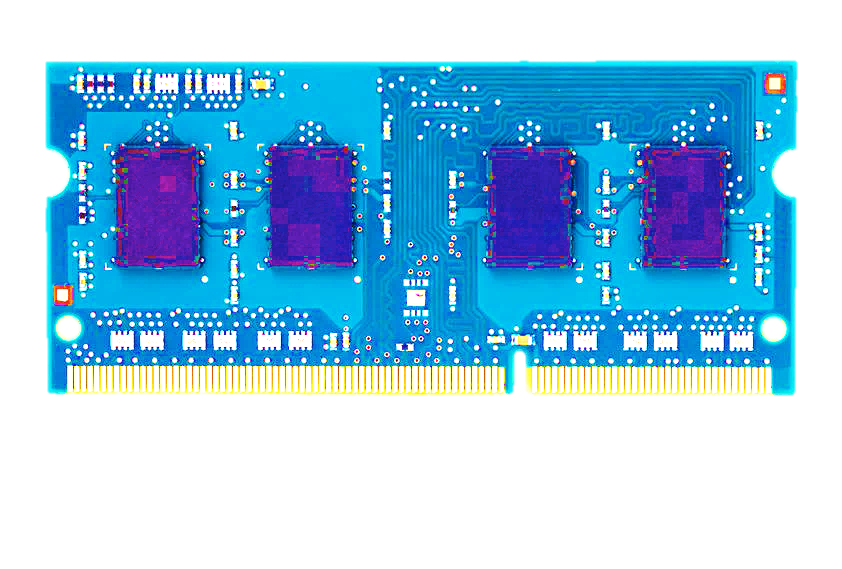 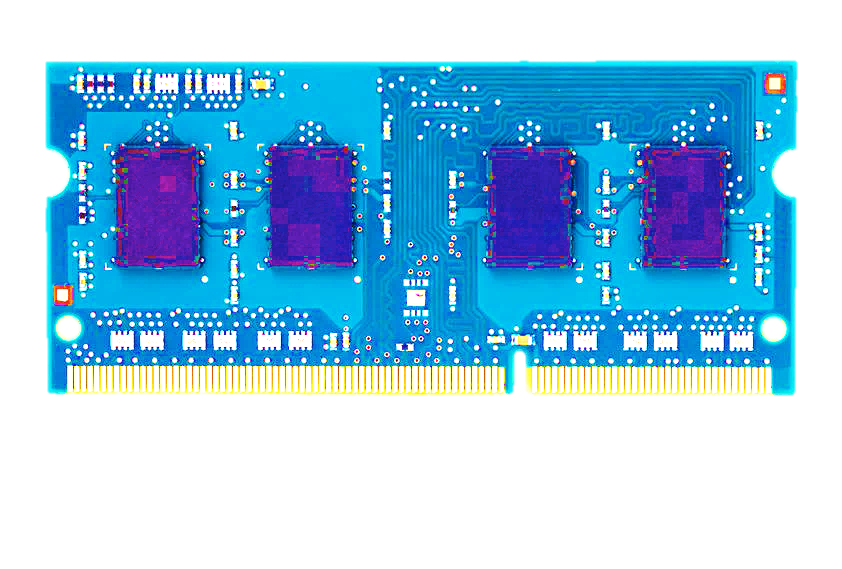 [Speaker Notes: In total, we tested 129 modules from three different manufacturers (shown in blue, red, green) and found errors in 85% of the modules. We show that disturbance errors are a recent phenomenon, affecting modules manufactured only after 2009 or 10. Also, the number of errors in a module can be high as 10 million. Although most modules are vulnerable today, I will discuss solutions to fix this problem.]
Most Modules At Risk
83%
88%
86%
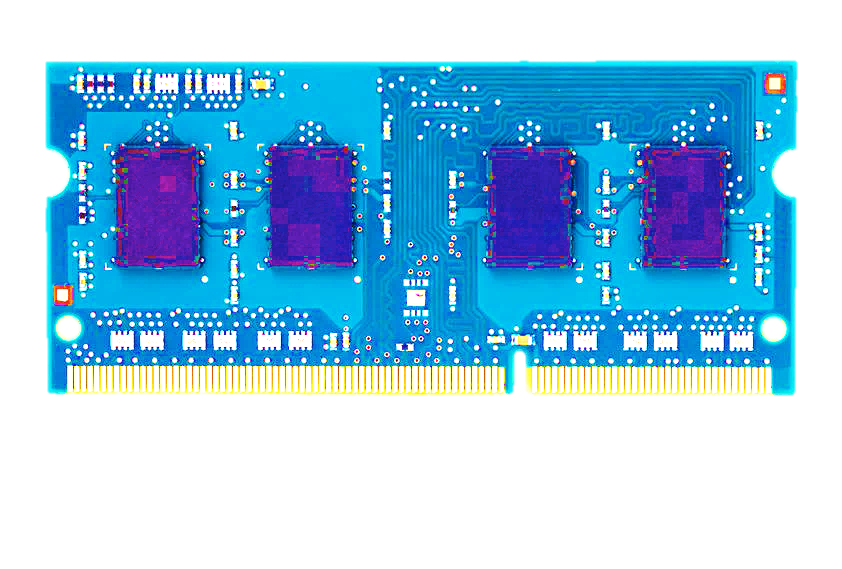 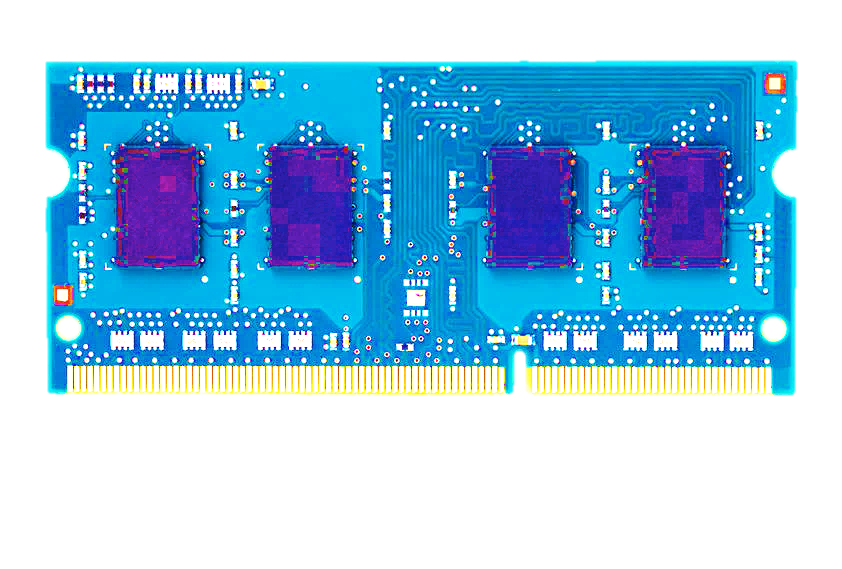 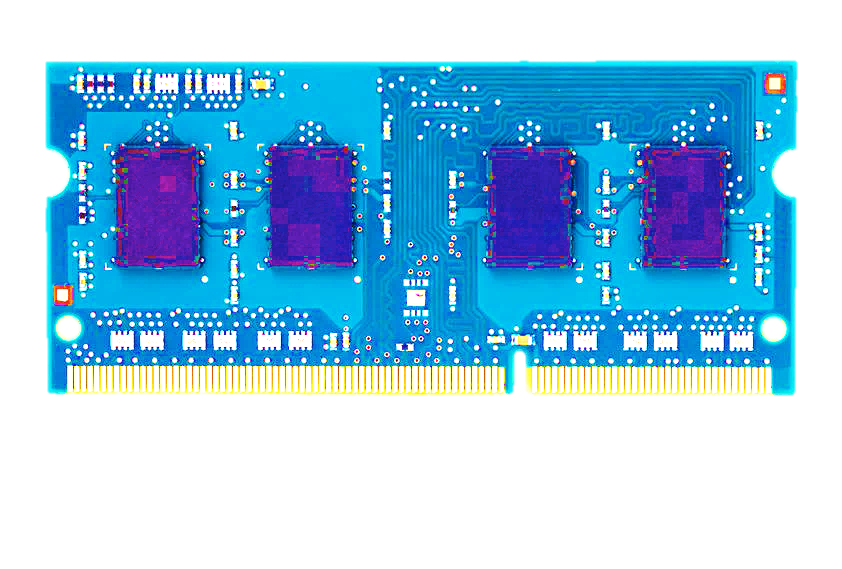 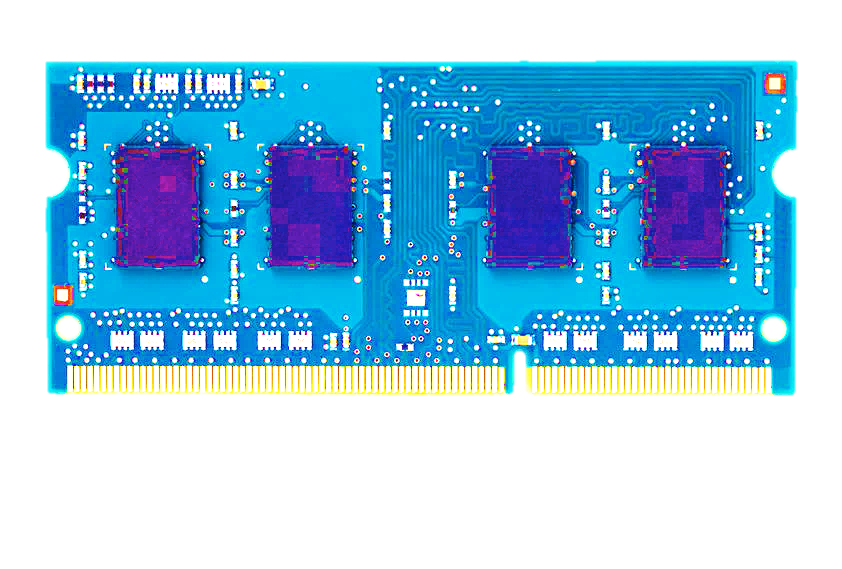 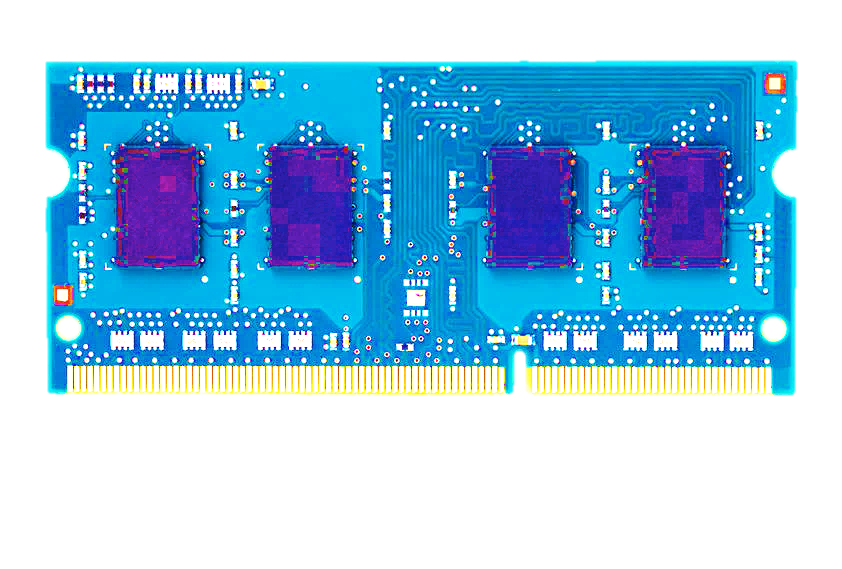 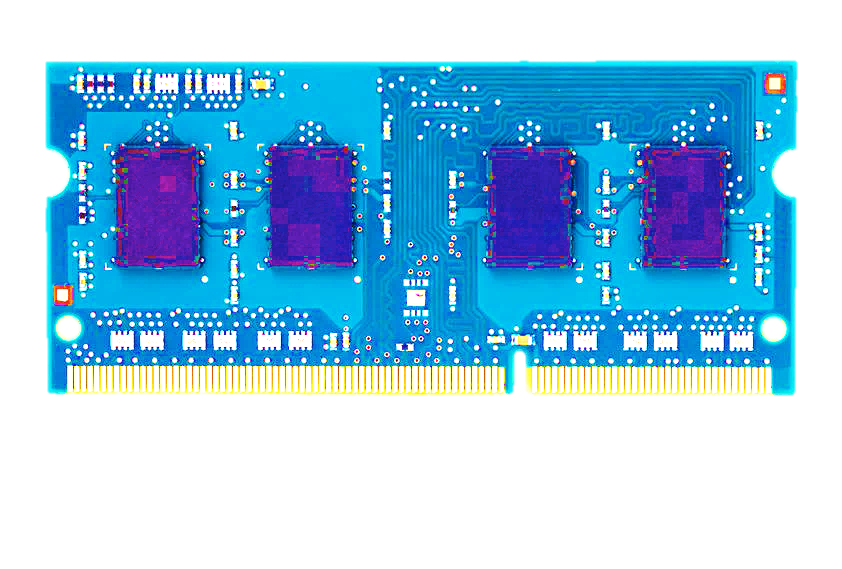 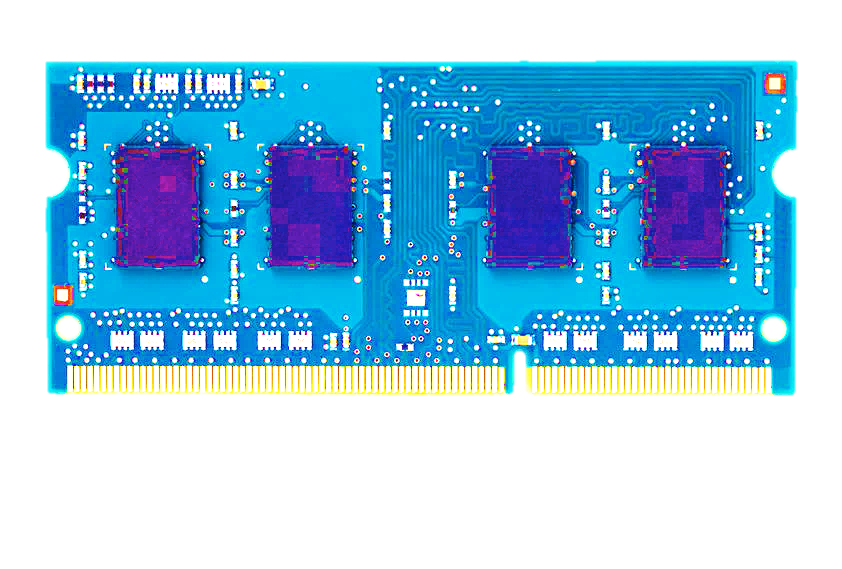 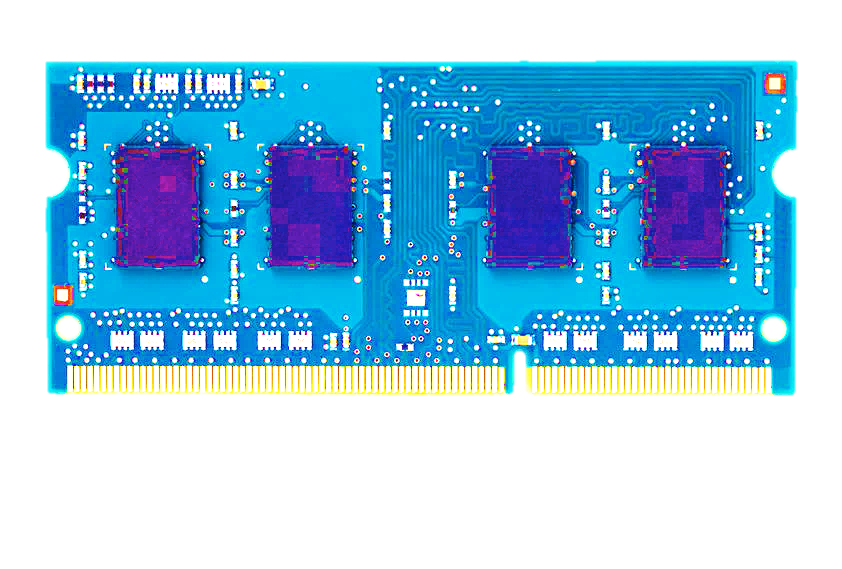 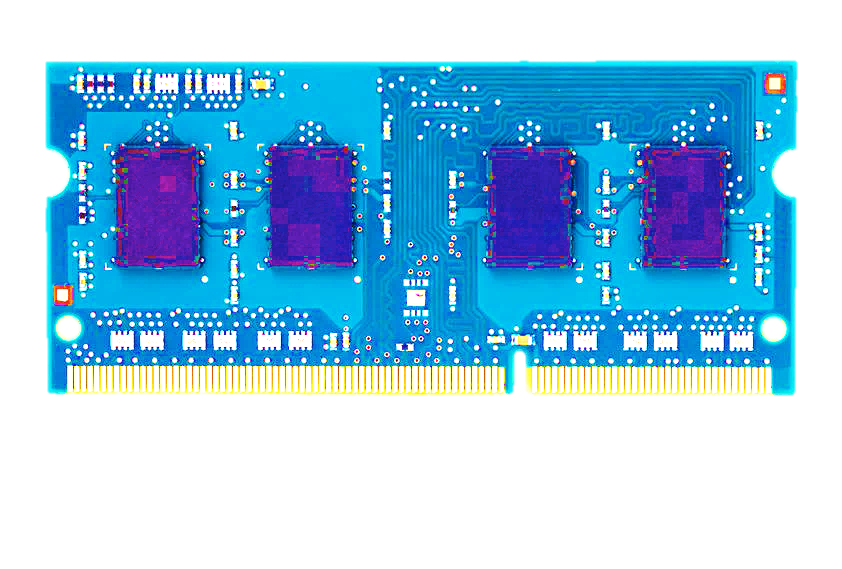 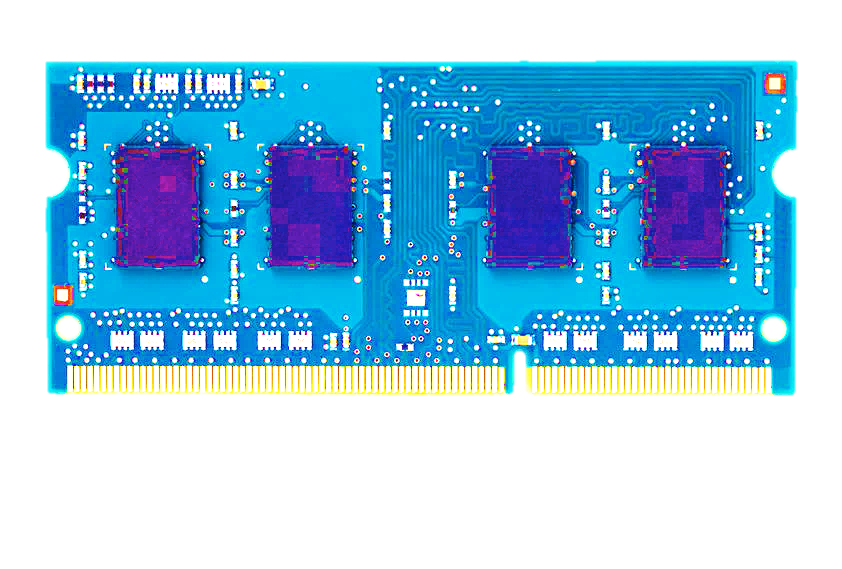 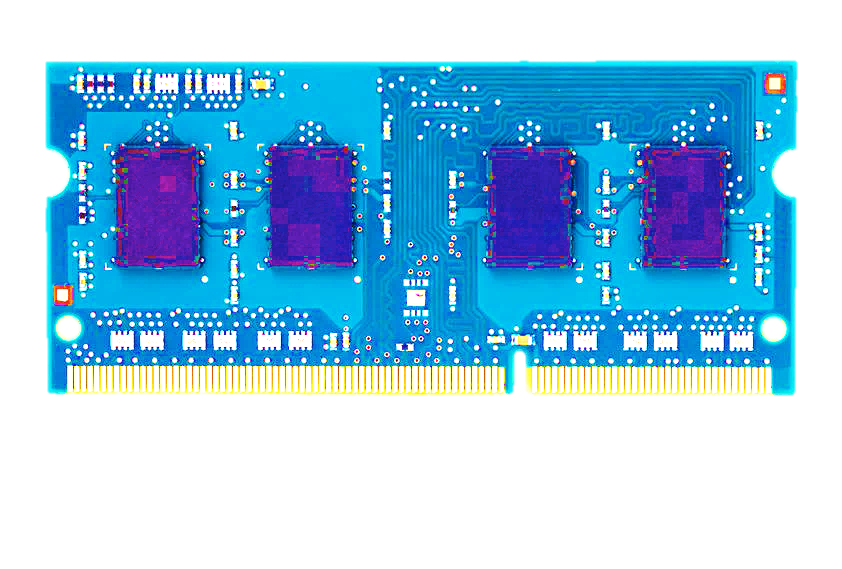 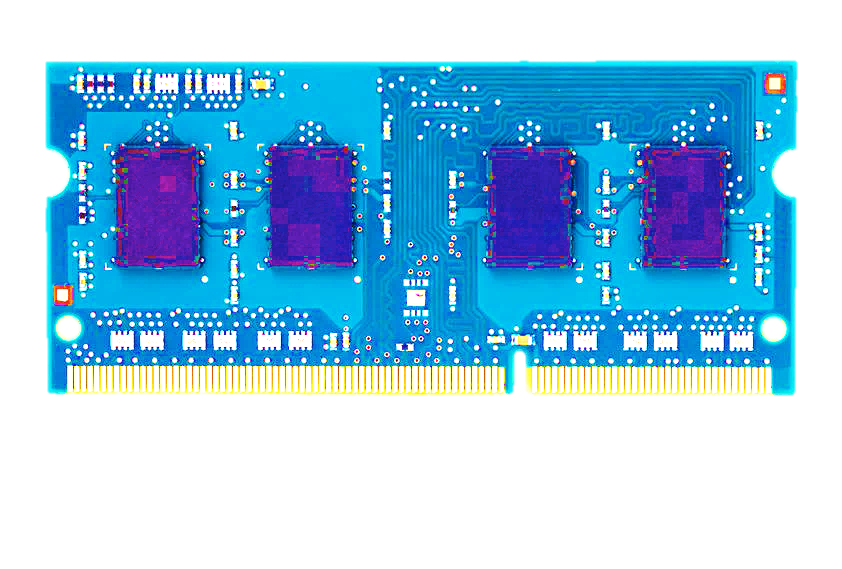 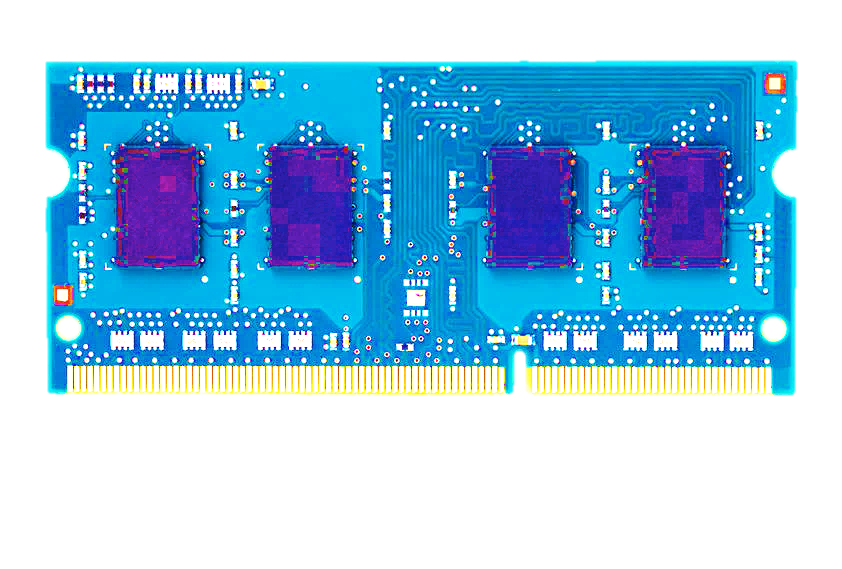 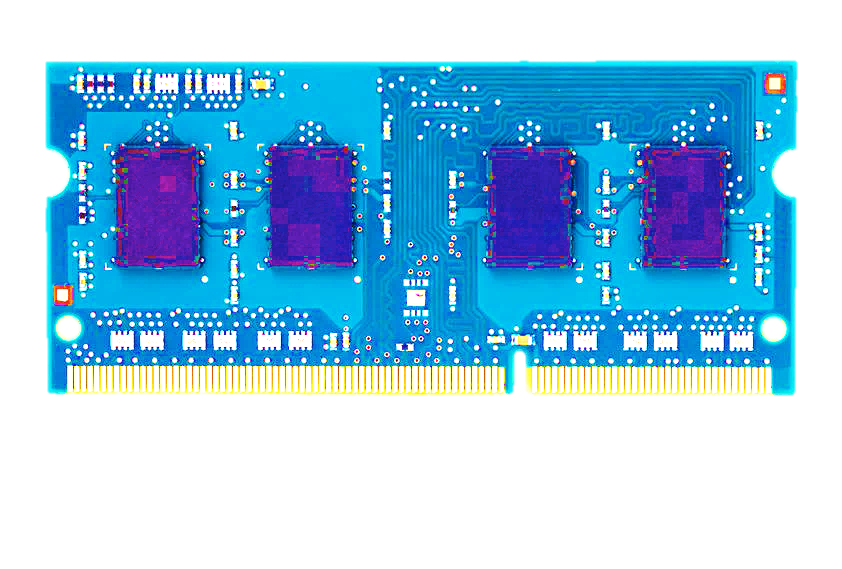 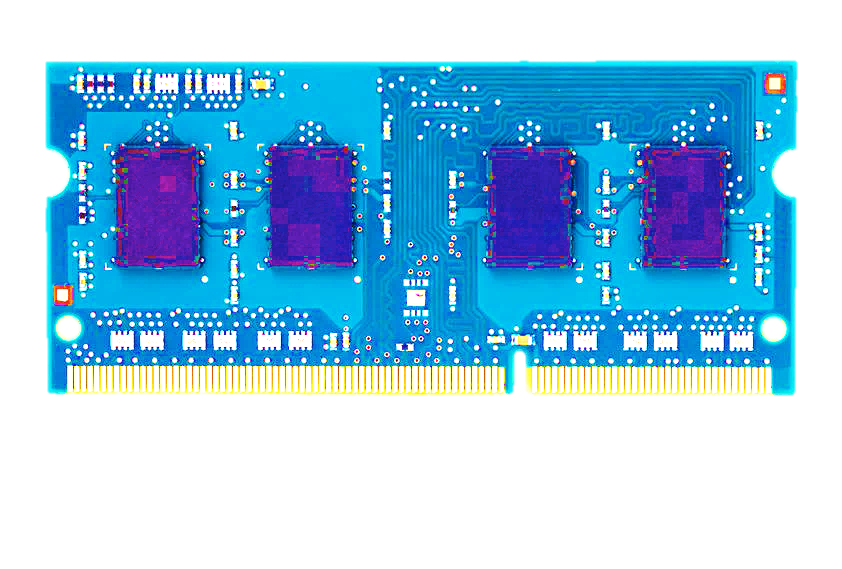 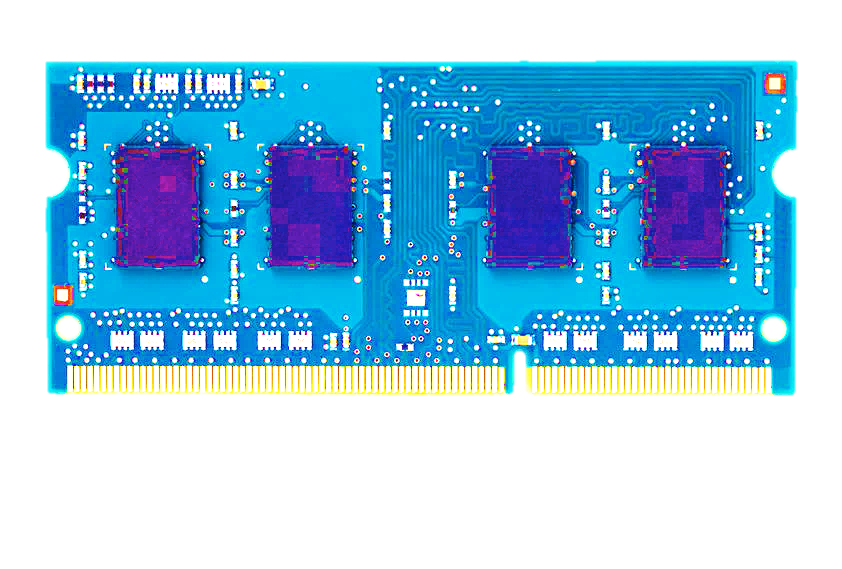 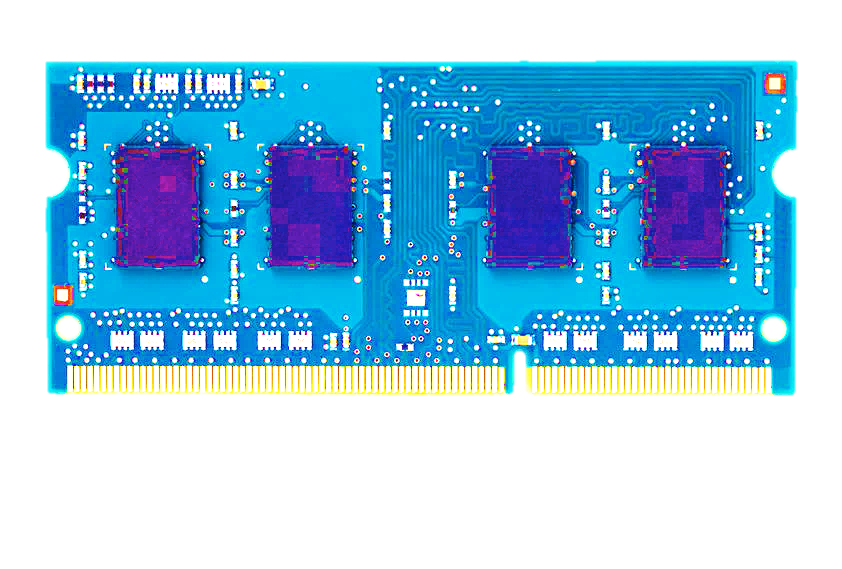 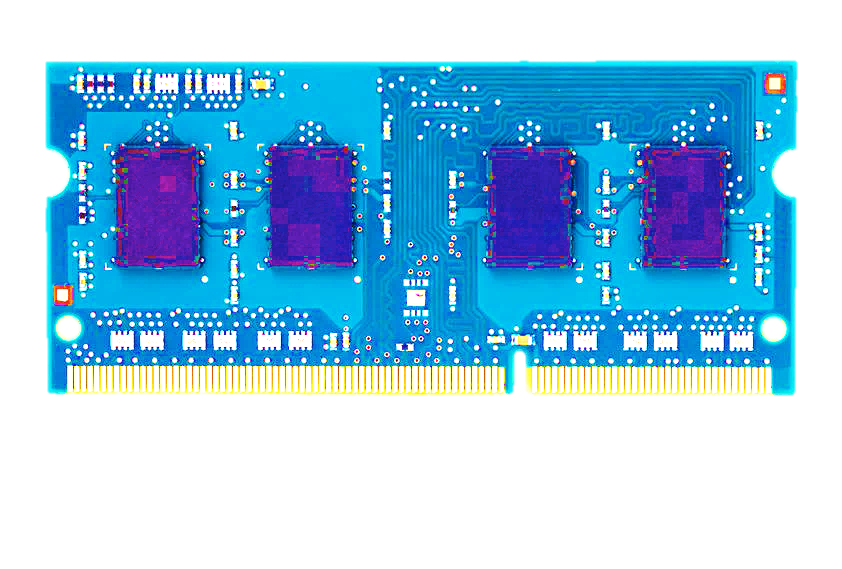 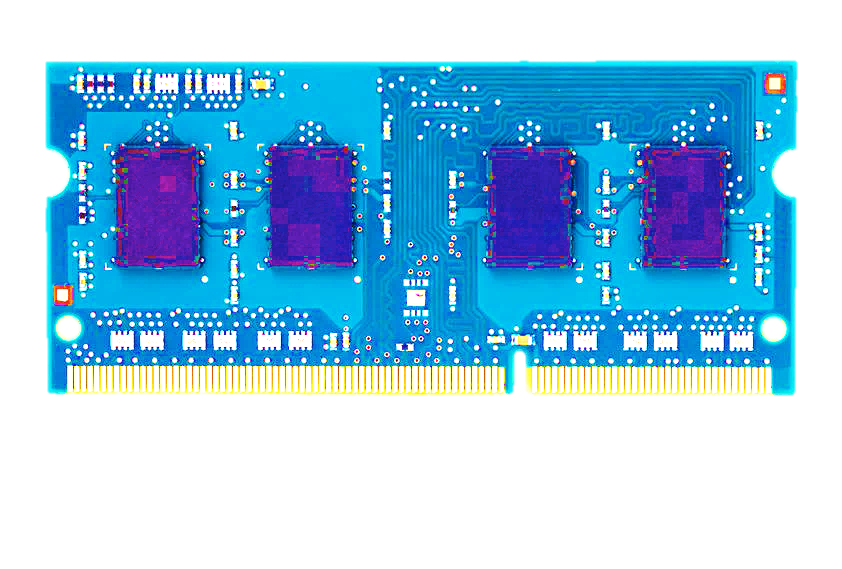 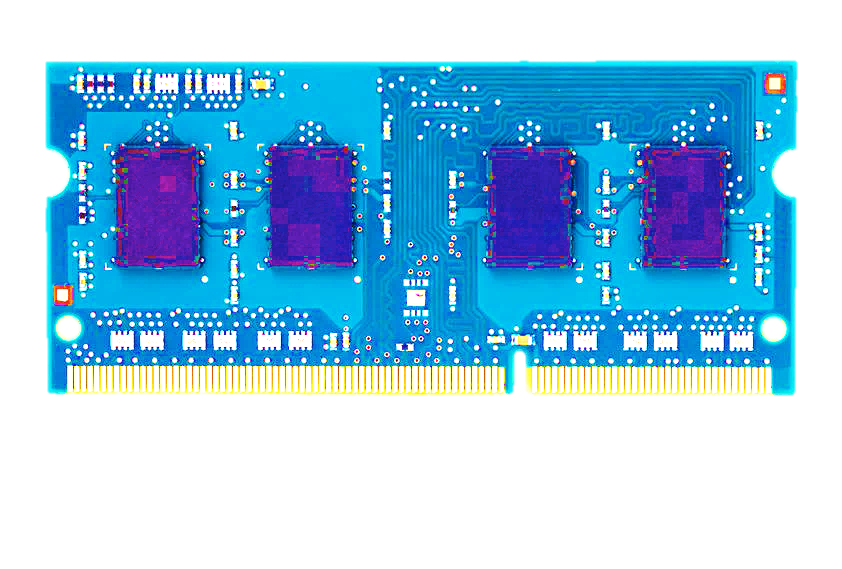 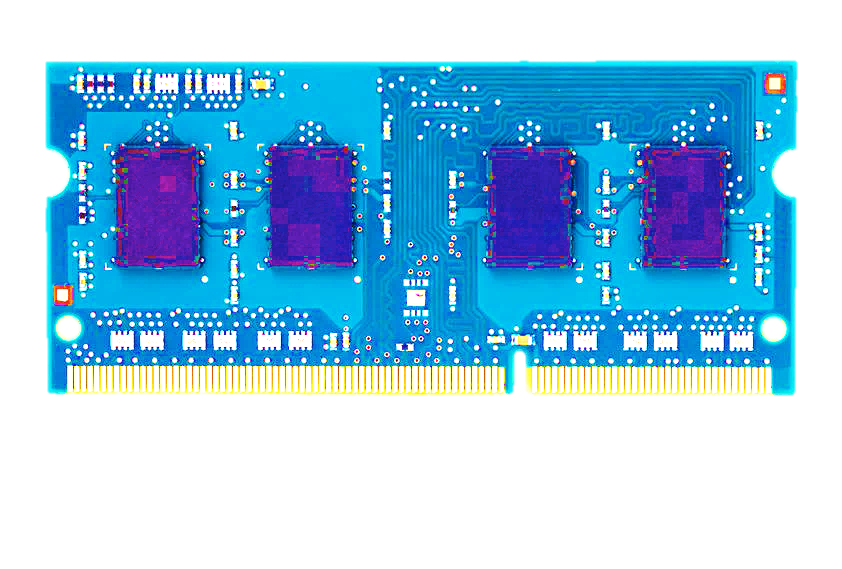 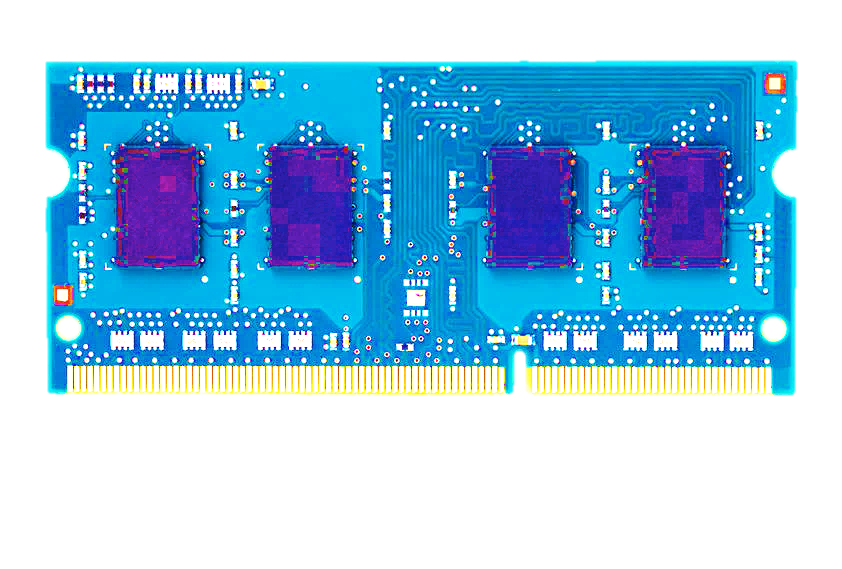 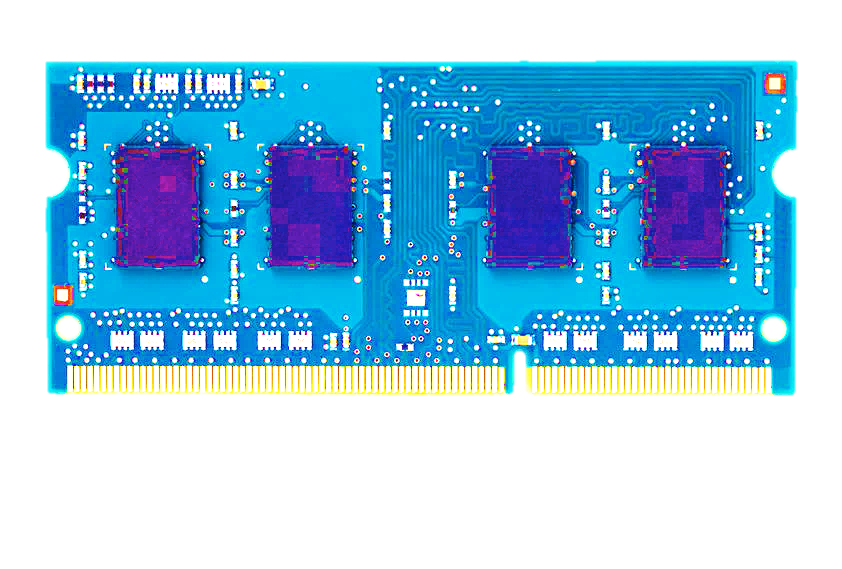 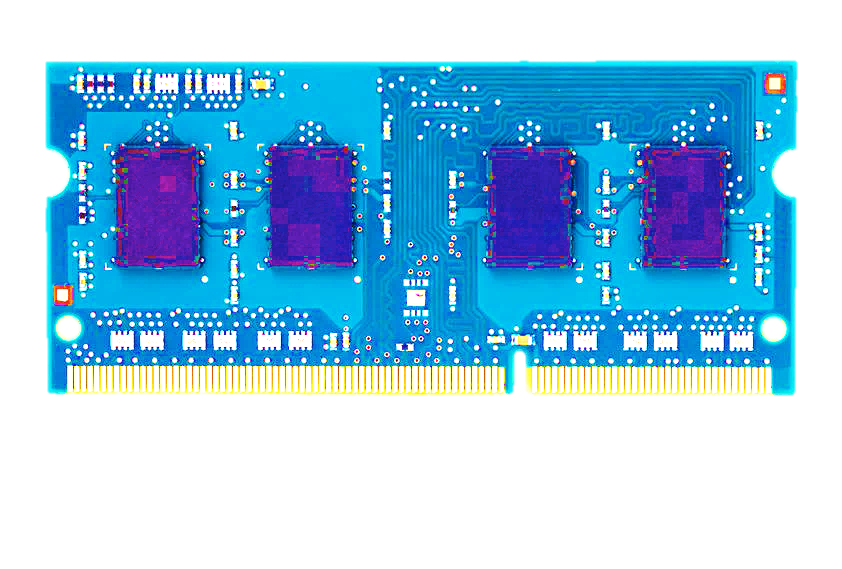 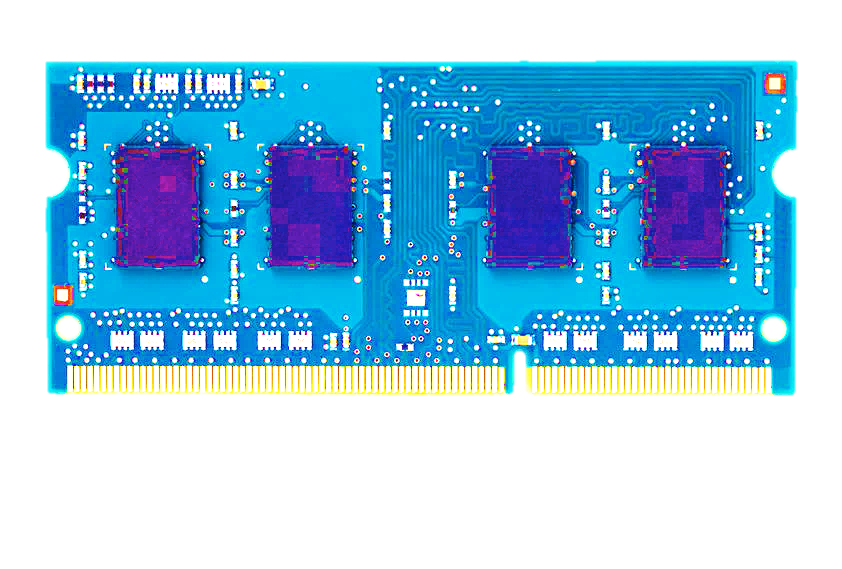 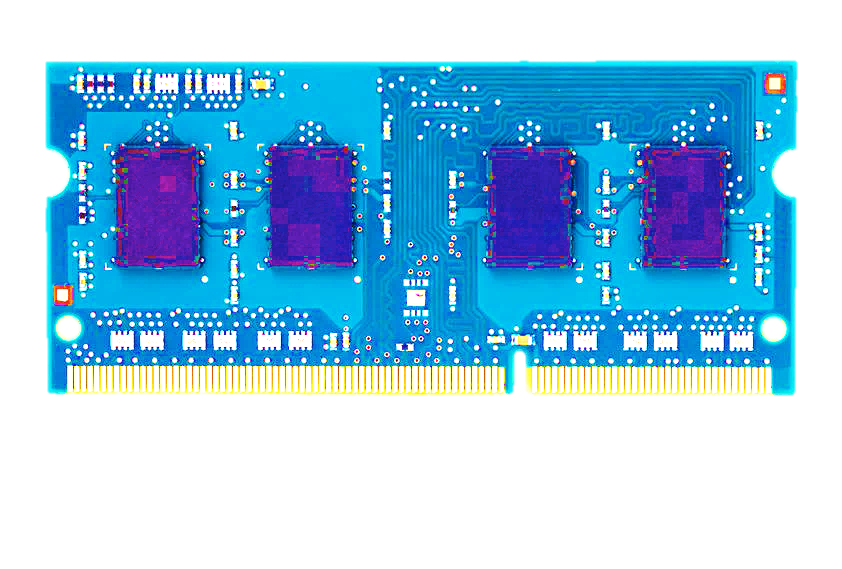 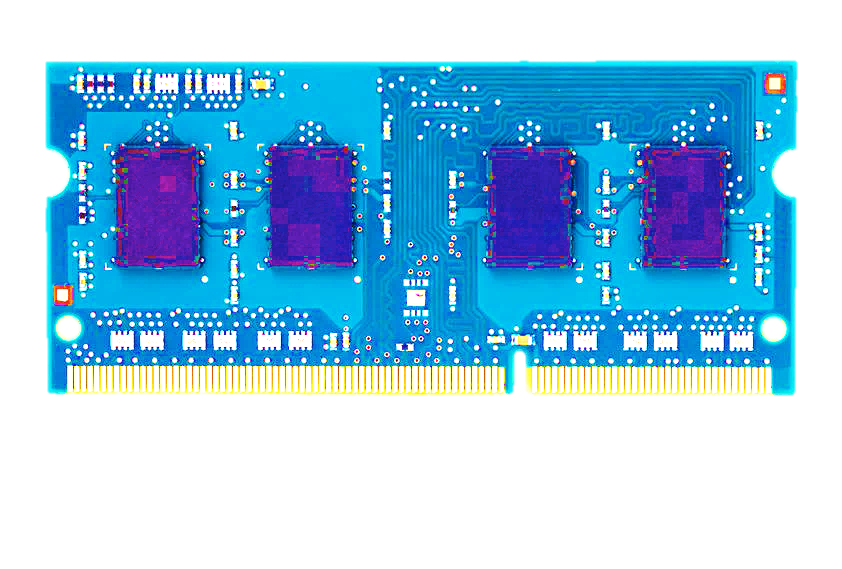 [Speaker Notes: In total, we tested 129 modules from three different manufacturers (shown in blue, red, green) and found errors in 85% of the modules. We show that disturbance errors are a recent phenomenon, affecting modules manufactured only after 2009 or 10. Also, the number of errors in a module can be high as 10 million. Although most modules are vulnerable today, I will discuss solutions to fix this problem.]
Most Modules At Risk
83%
88%
86%
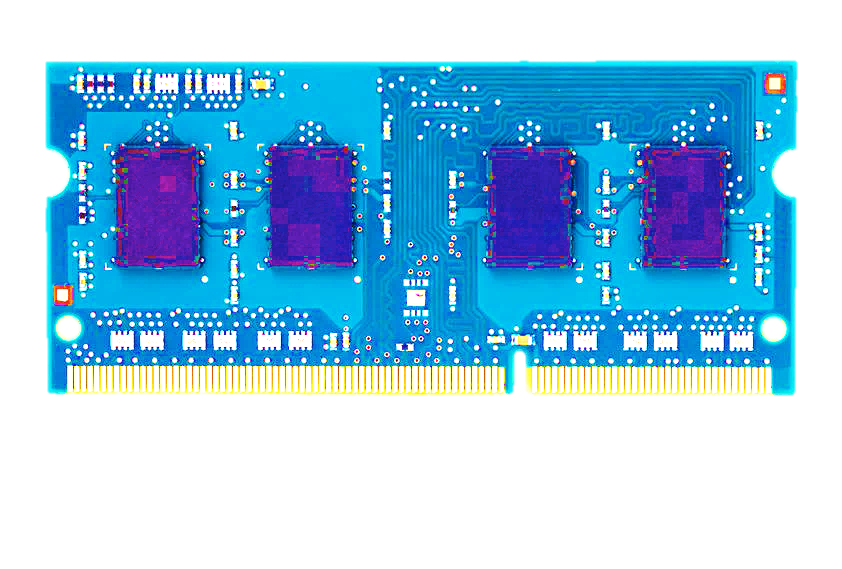 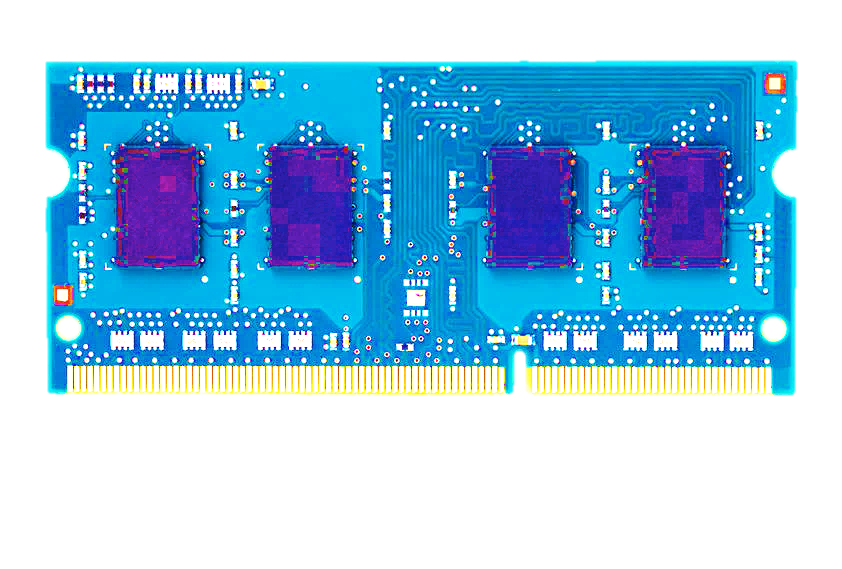 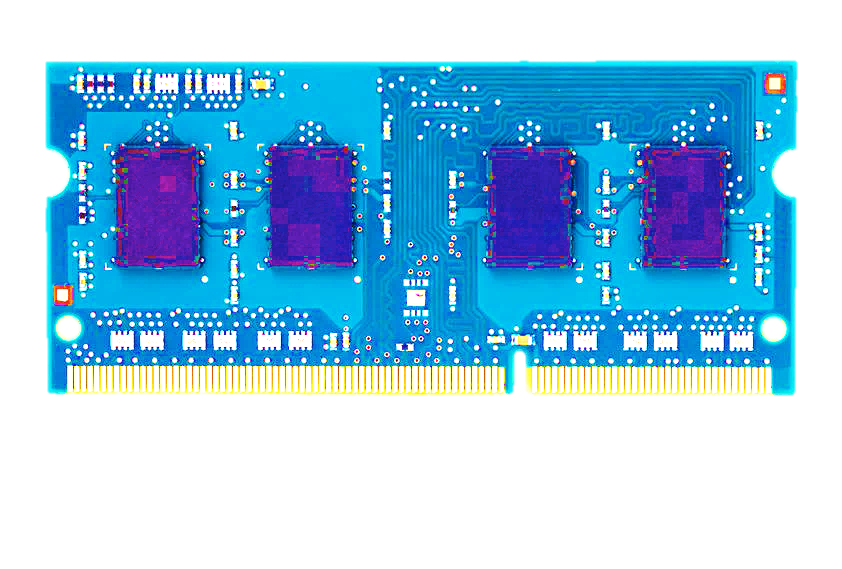 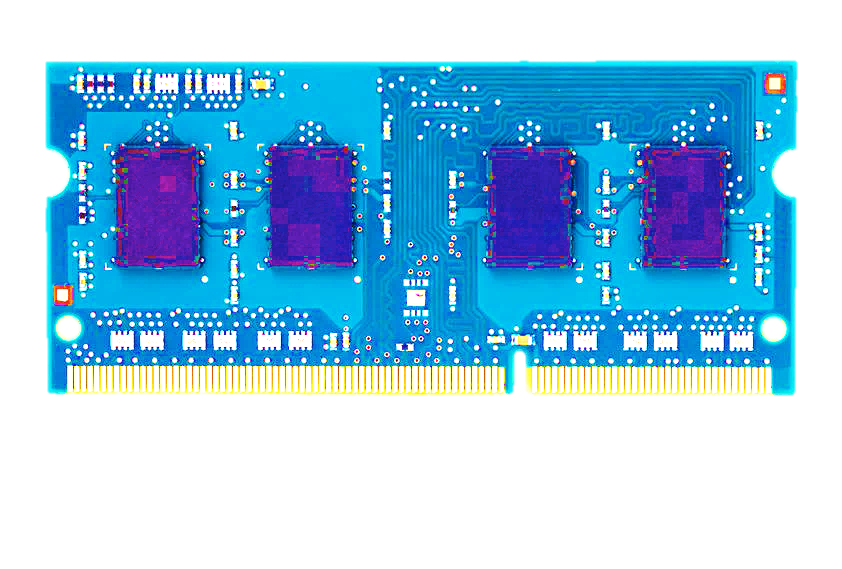 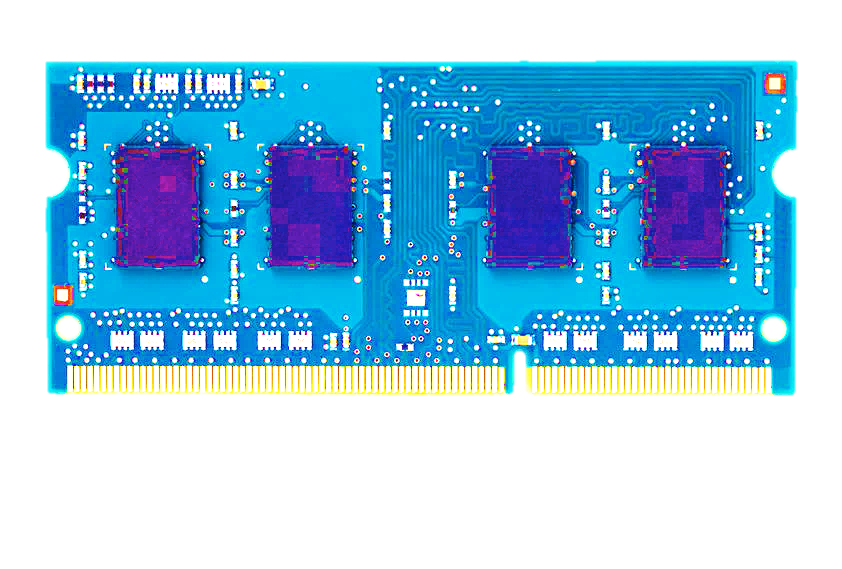 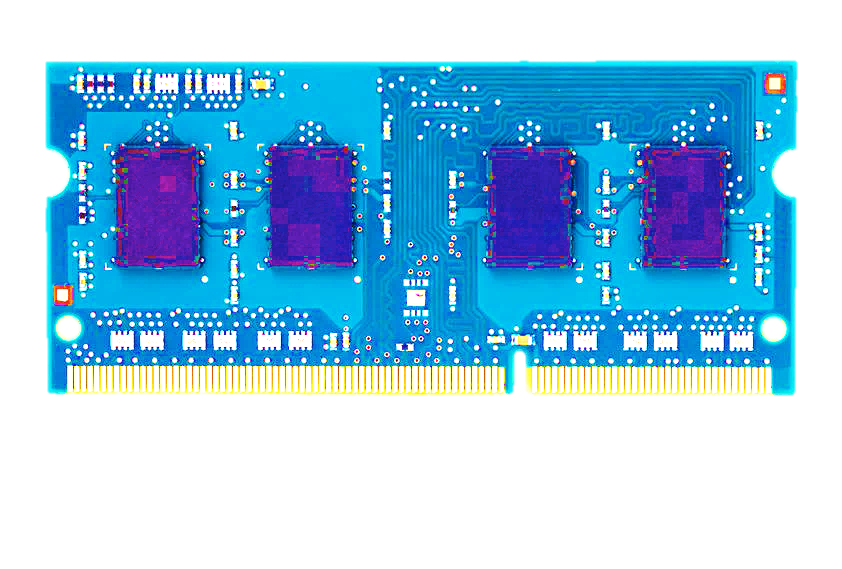 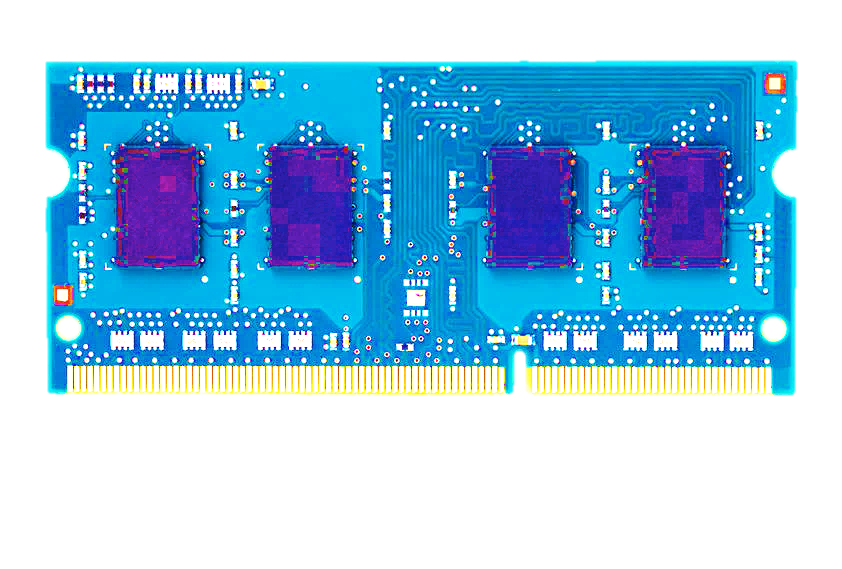 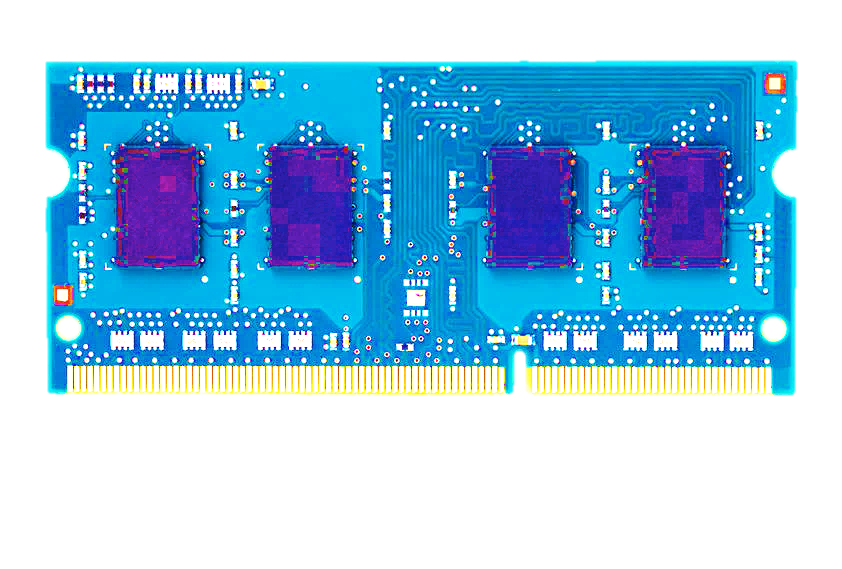 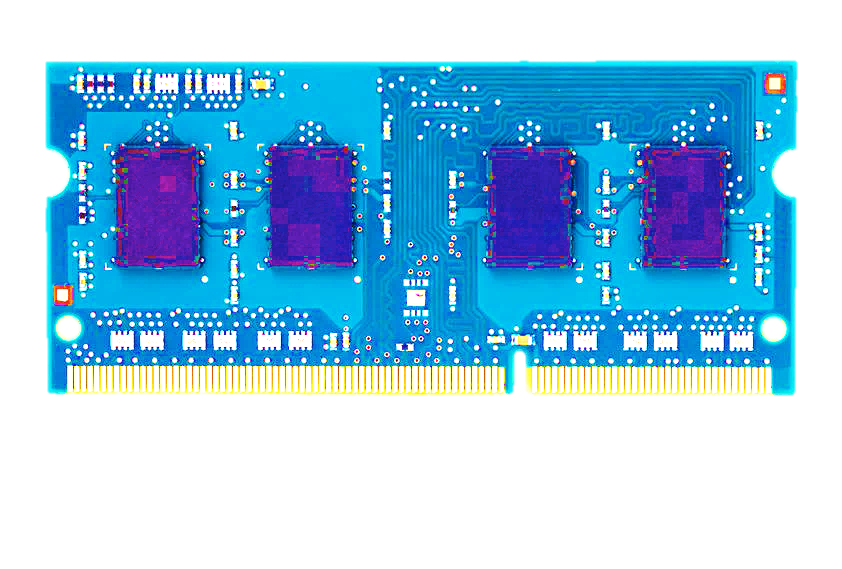 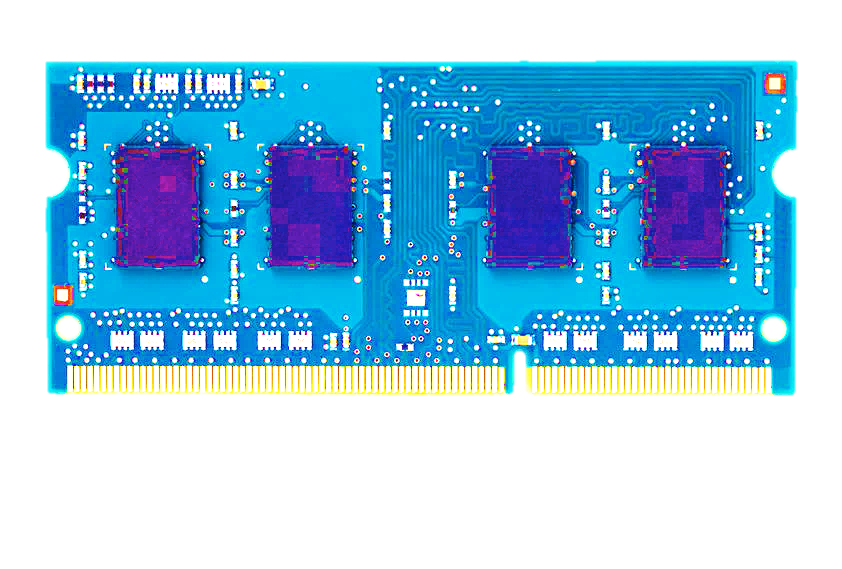 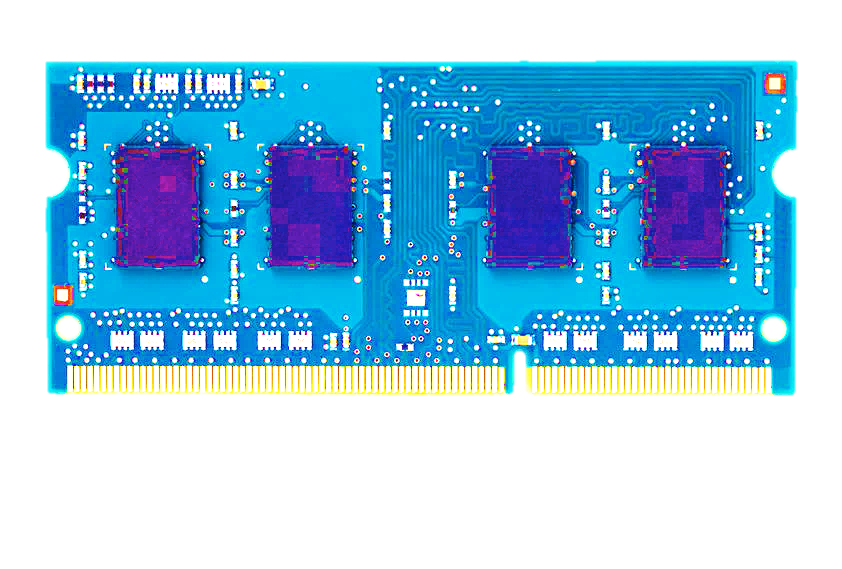 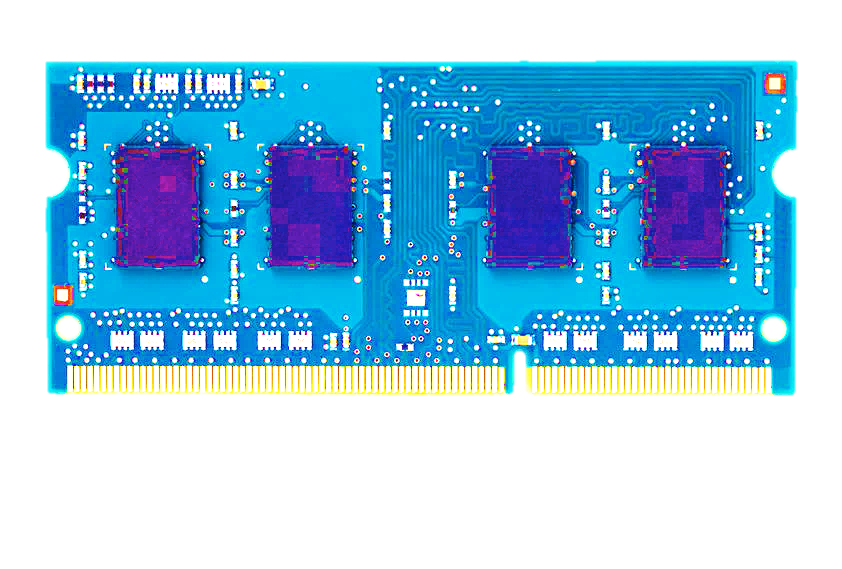 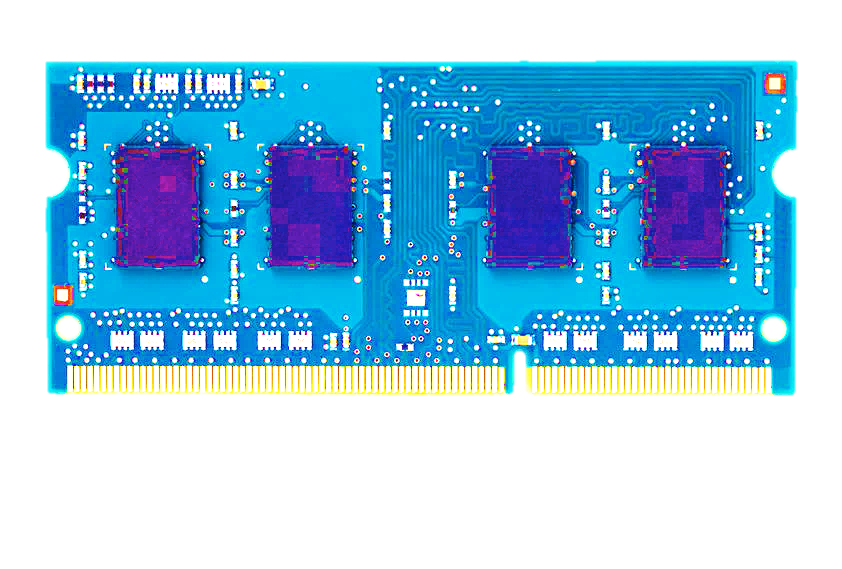 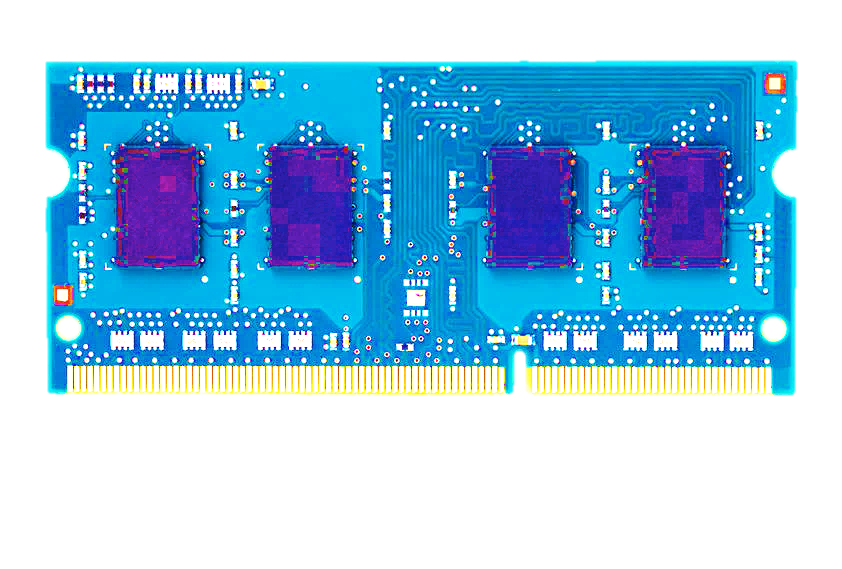 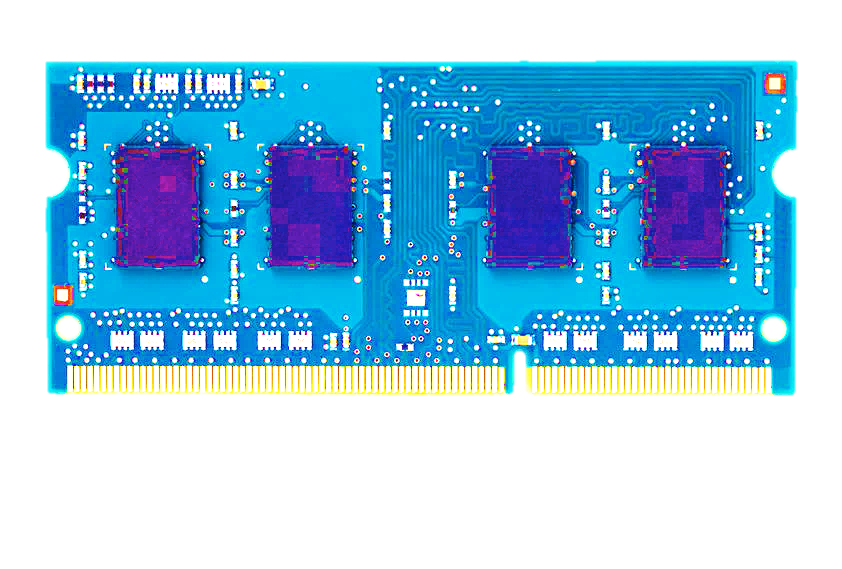 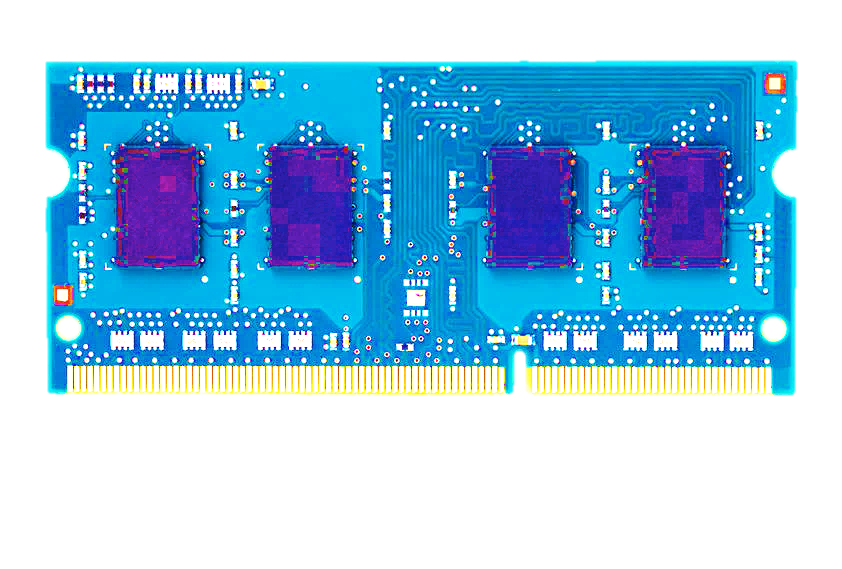 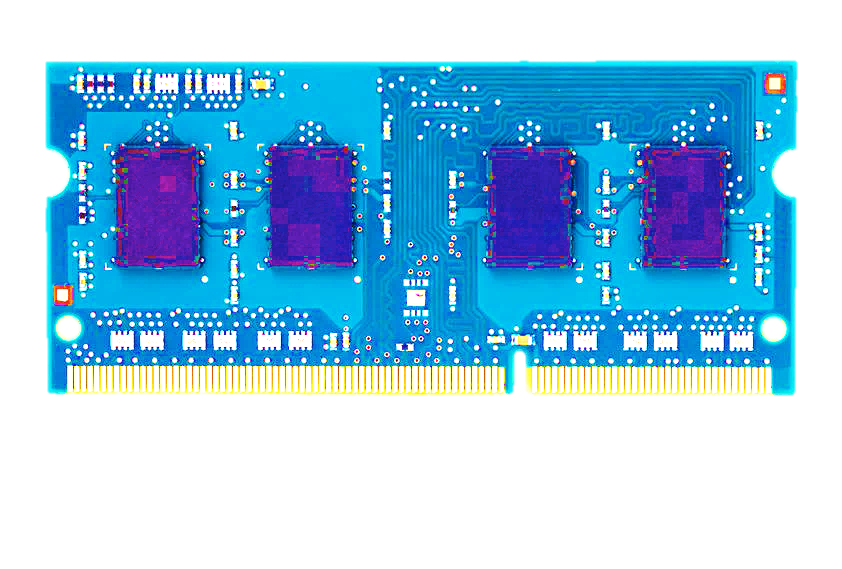 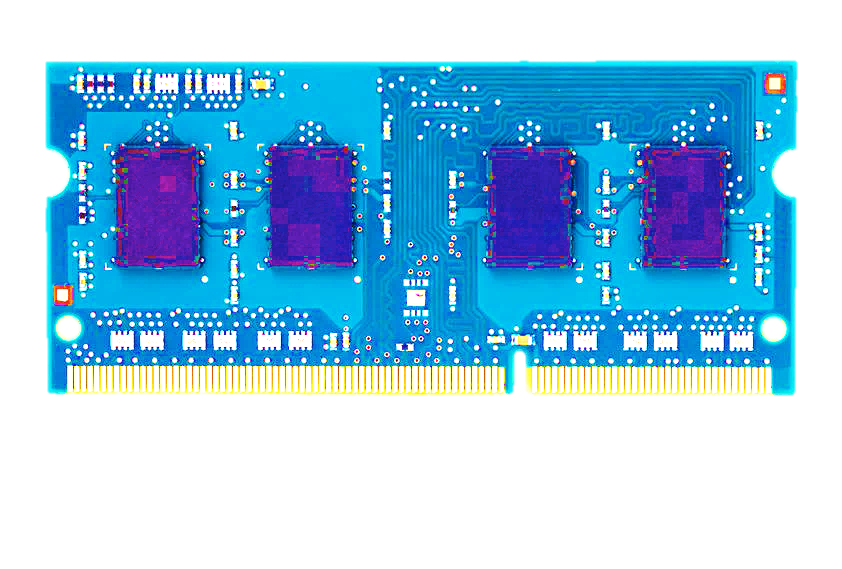 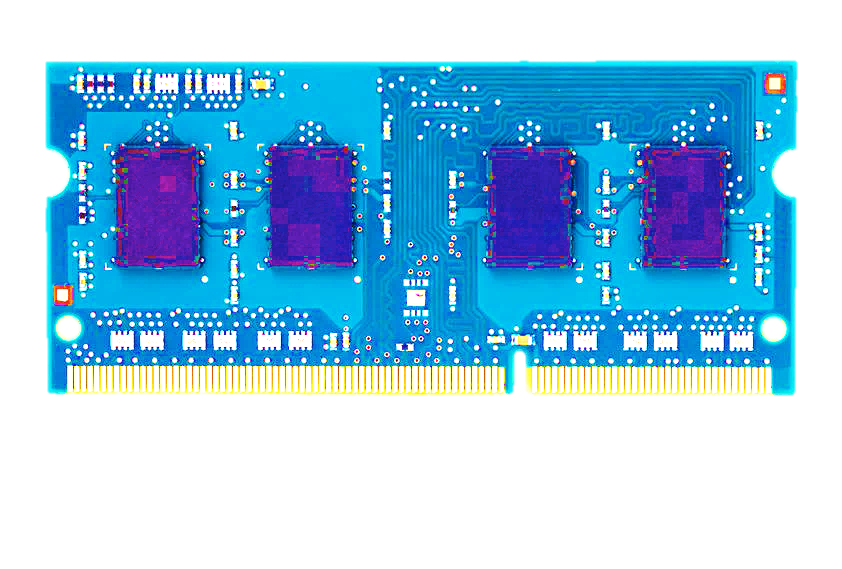 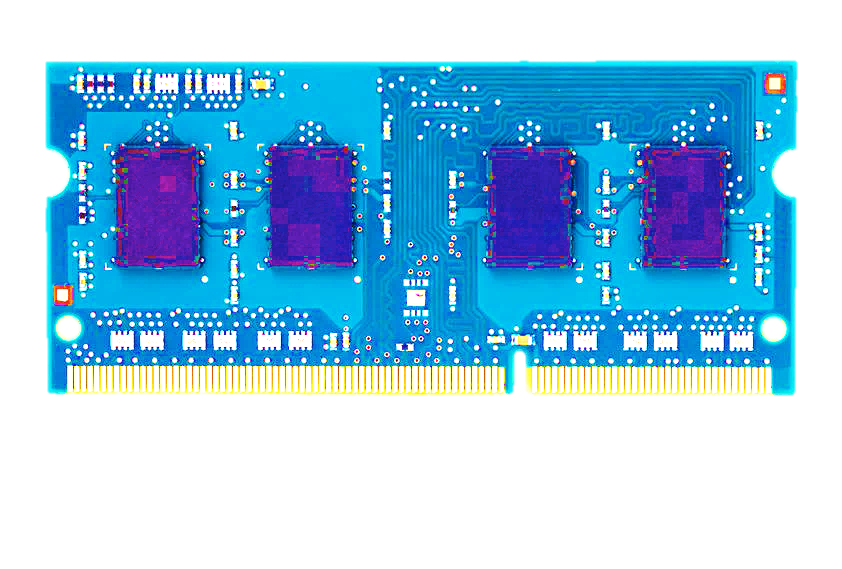 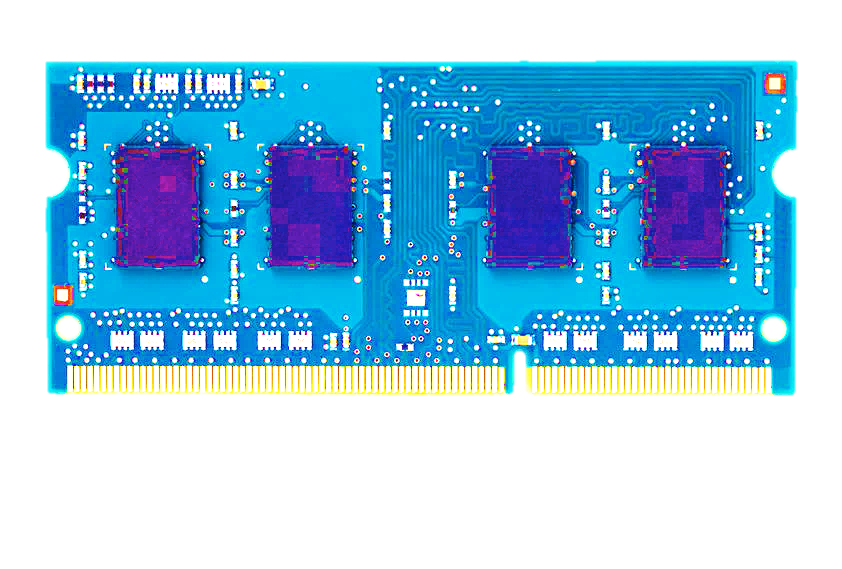 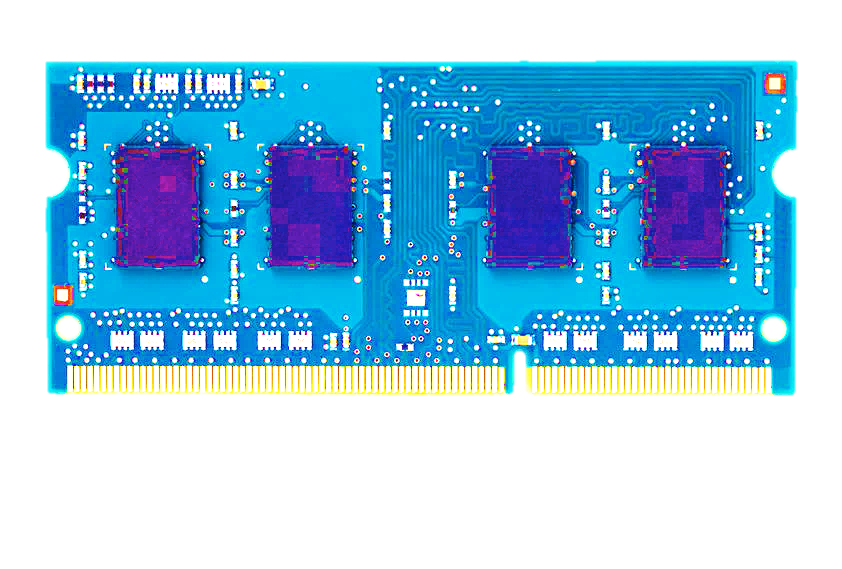 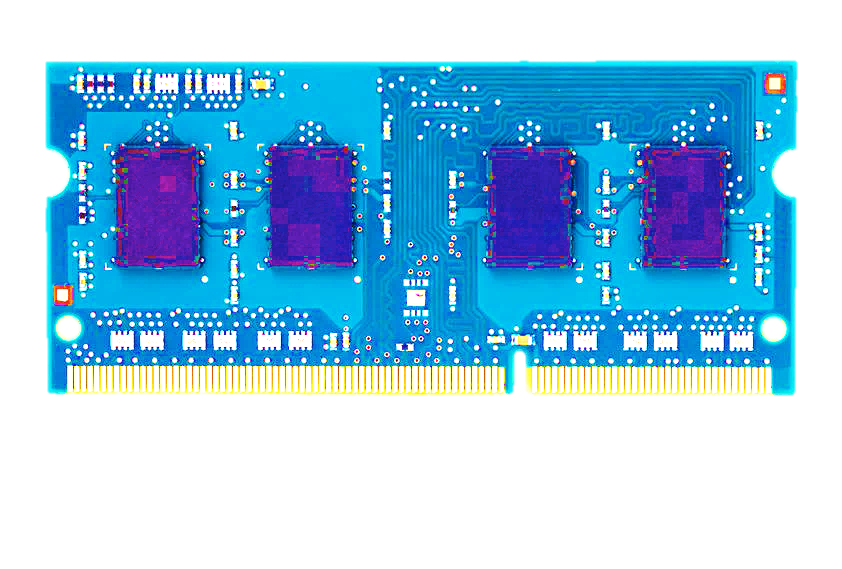 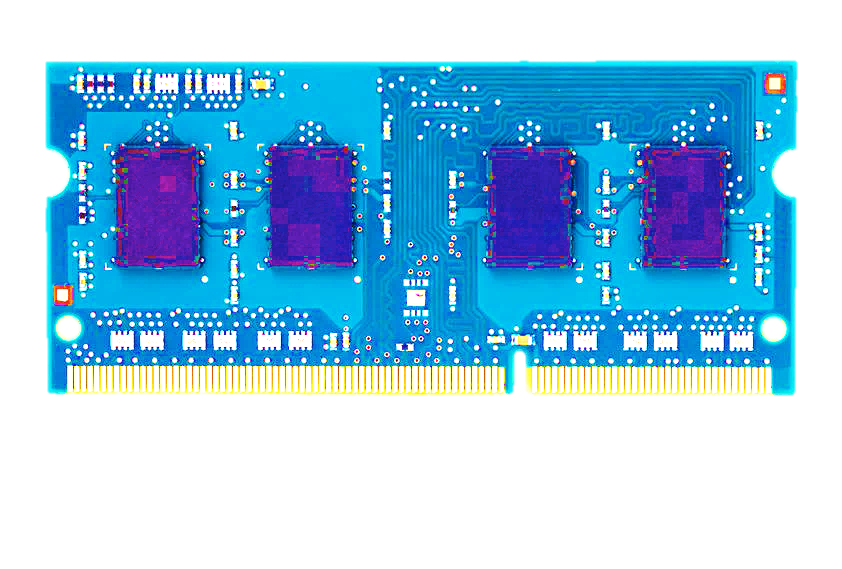 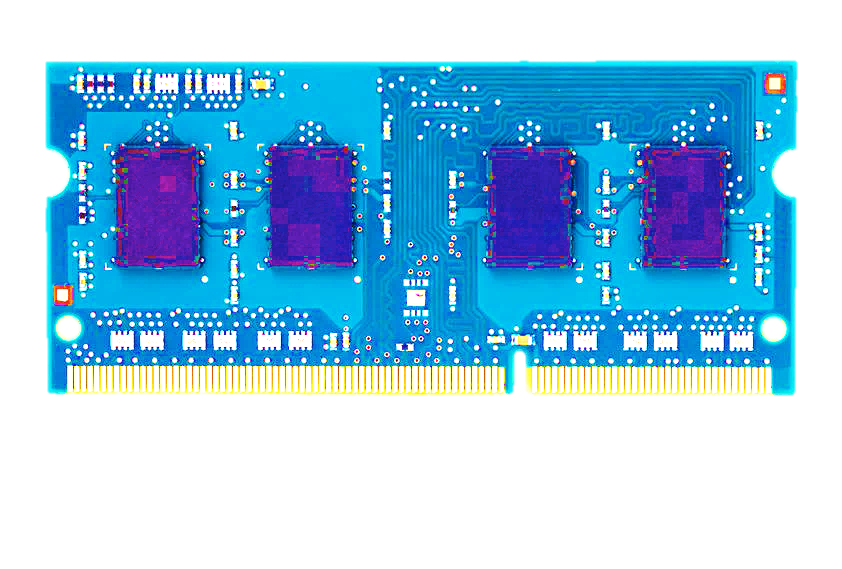 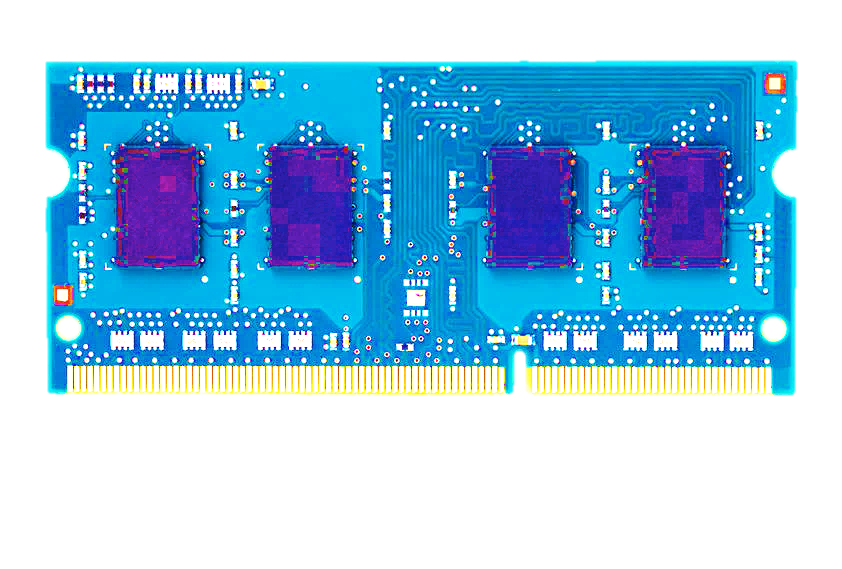 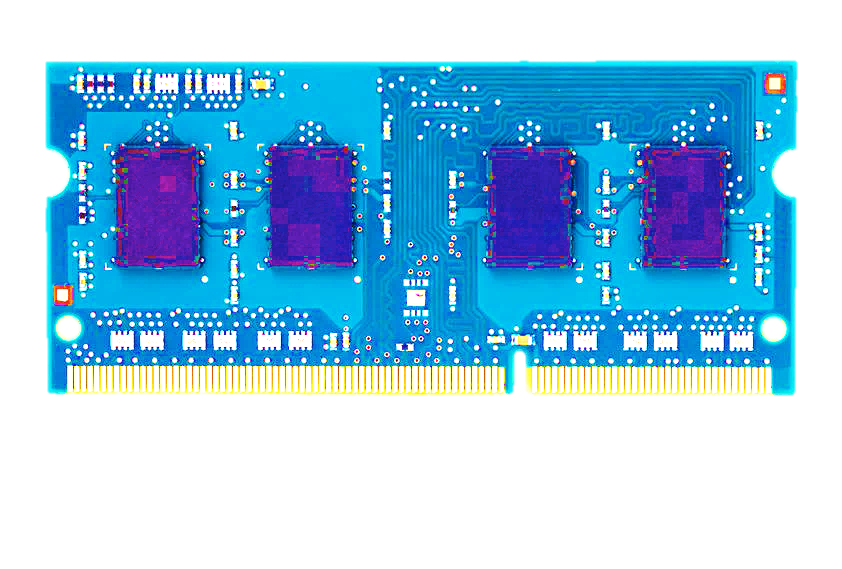 [Speaker Notes: In total, we tested 129 modules from three different manufacturers (shown in blue, red, green) and found errors in 85% of the modules. We show that disturbance errors are a recent phenomenon, affecting modules manufactured only after 2009 or 10. Also, the number of errors in a module can be high as 10 million. Although most modules are vulnerable today, I will discuss solutions to fix this problem.]
Flipping Bits in Memory Without Accessing Them:
DRAM Disturbance Errors
4:30 PM
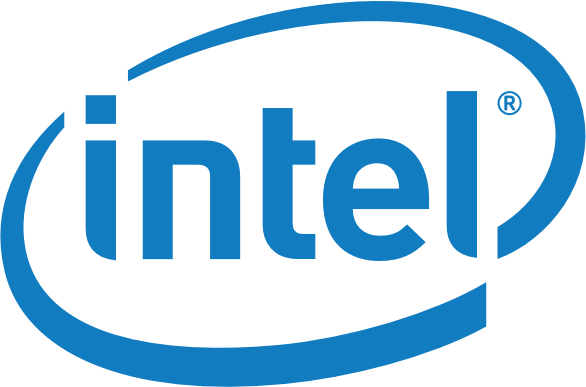 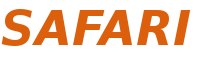 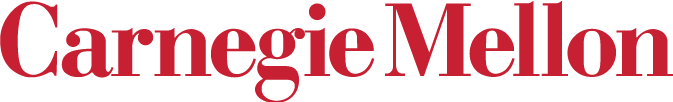